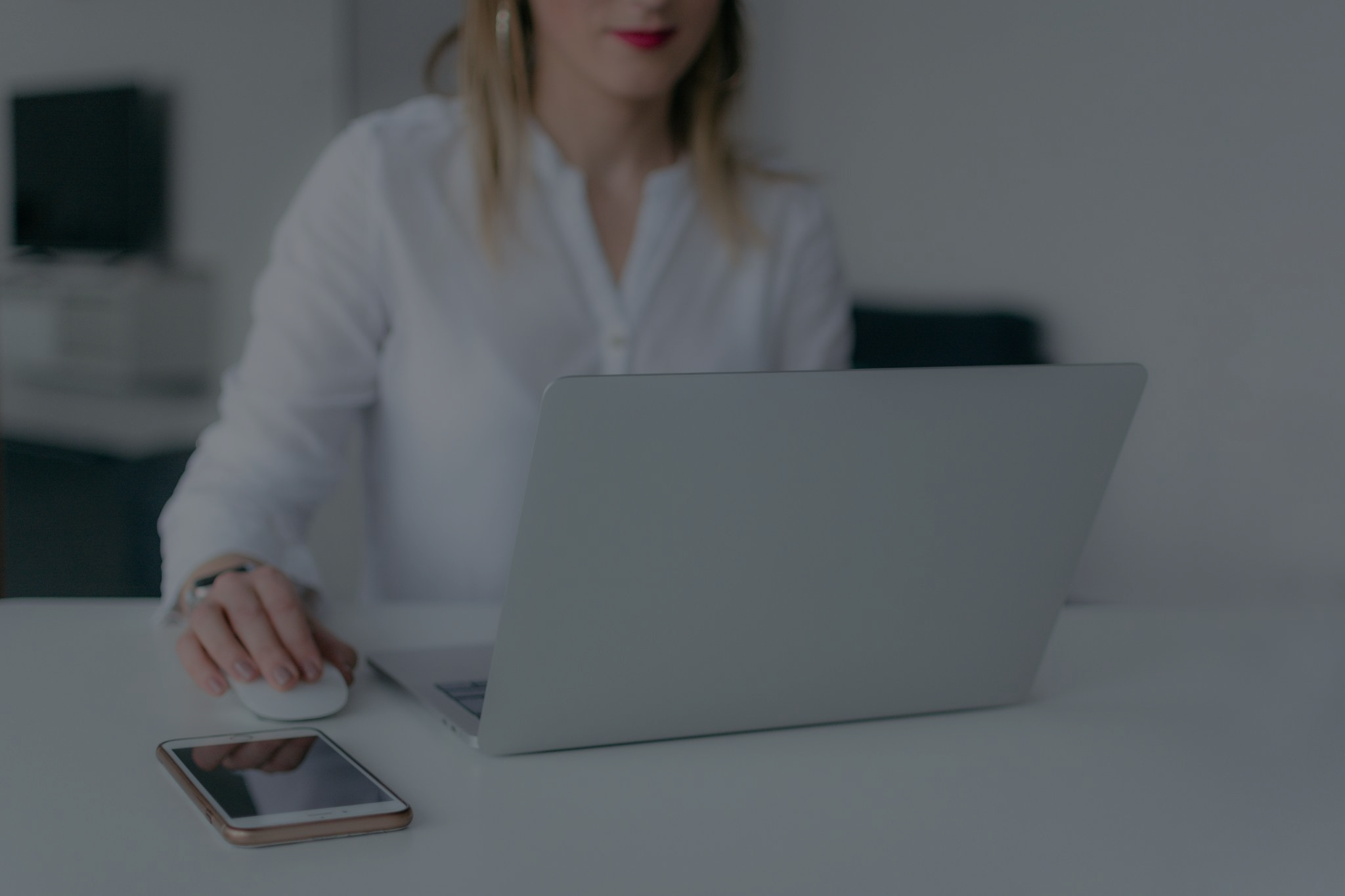 <CLIENT LOGO>
Recognition & Reward Training
x  <COMPANY NAME>
DATE
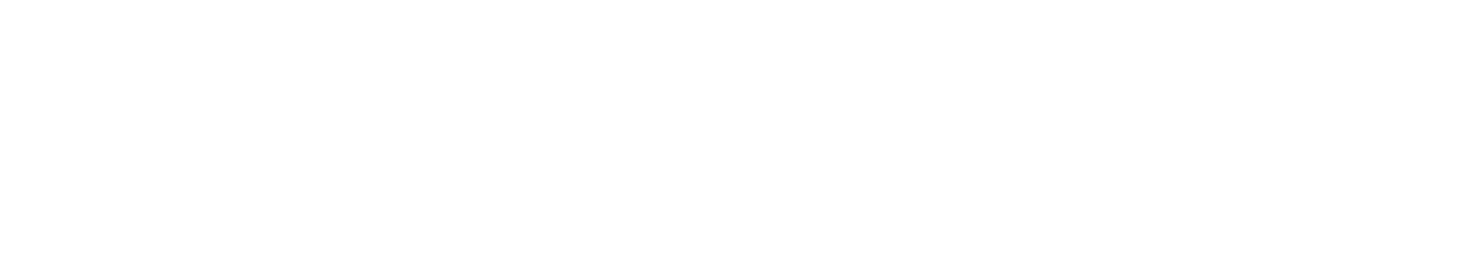 [Speaker Notes: Please record the session!]
Agenda
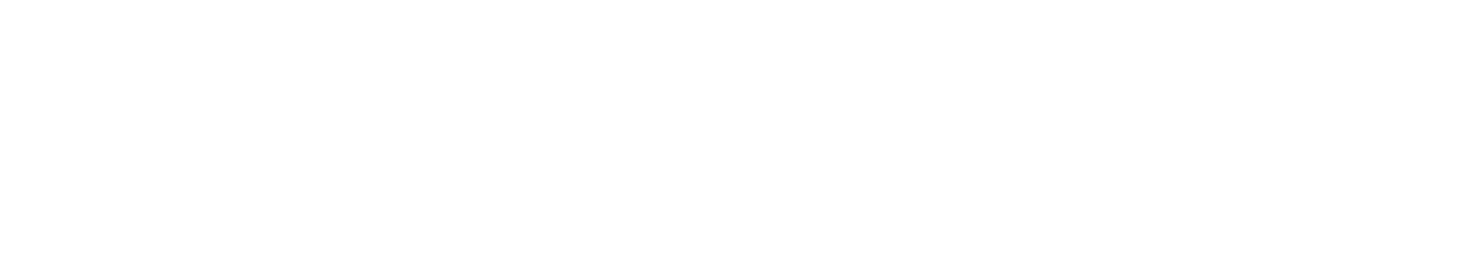 Introduction
Program Objectives
Bucketlist App
Bucketlist Demo
Recognition Tips & Best Practices
5 minutes
10 minutes
5 minutes
5 minutes
15 minutes
[Speaker Notes: Version 1 that does not include integrations]
Agenda
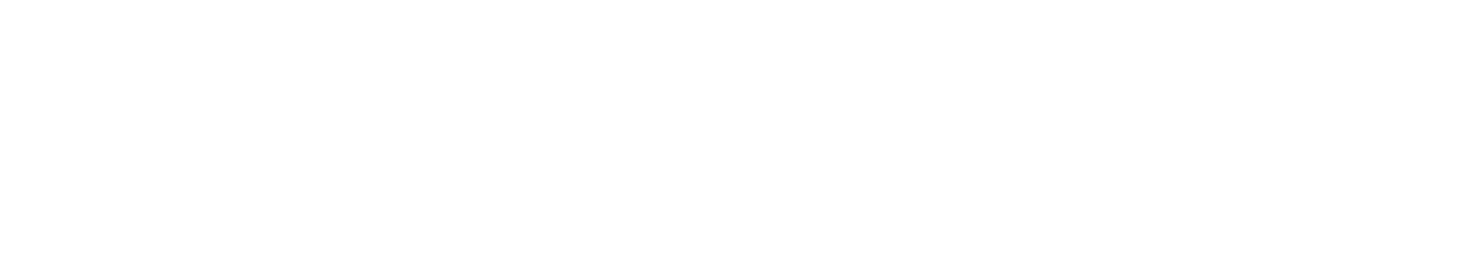 Introduction
Program Objectives
Bucketlist App
Integrations
Bucketlist Demo
Recognition Tips & Best Practices
5 minutes10 minutes5 minutes5 minutes   5 minutes15 minutes
[Speaker Notes: Version 2. that does includes Integrations]
Introduction
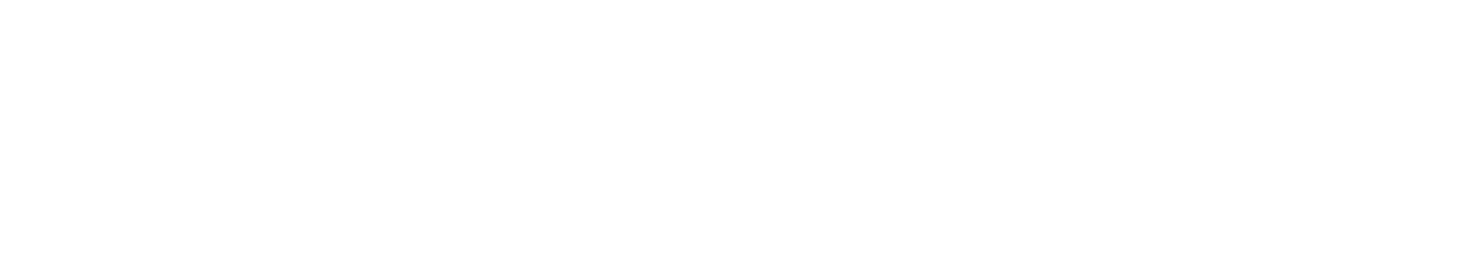 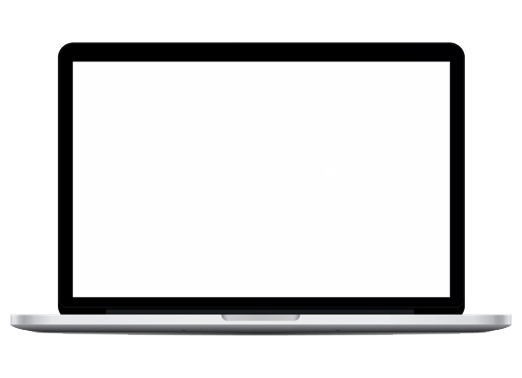 What is Bucketlist Rewards?
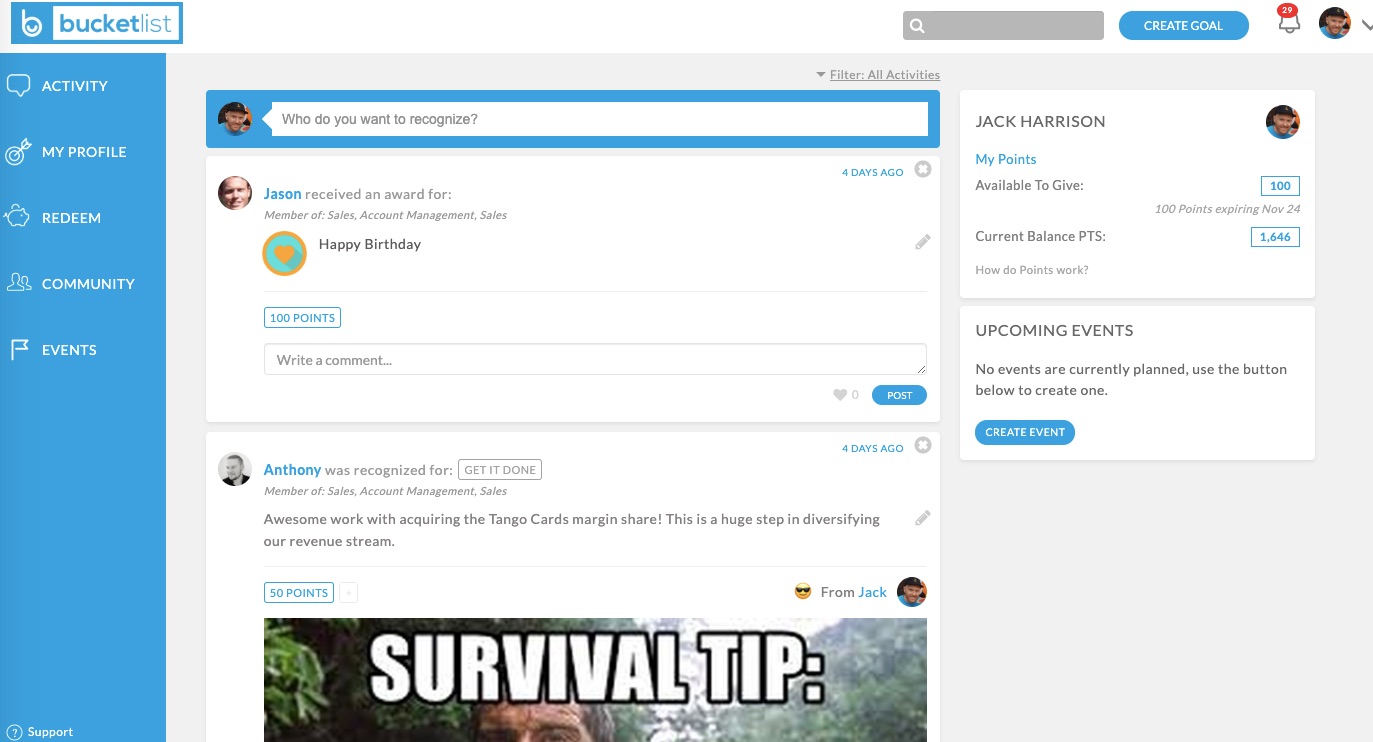 Easy-to-use platform to recognize your team members in a meaningful way.
Receive points and give out points with recognitions.
Redeem your accumulated points for rewards.
Builds strong company culture through living core values.
Drive a positive work culture
Increase team engagement
“Employees always come first. If you take care of your employees, they will take care of your clients”
SIR Richard Branson
Why is recognition important?
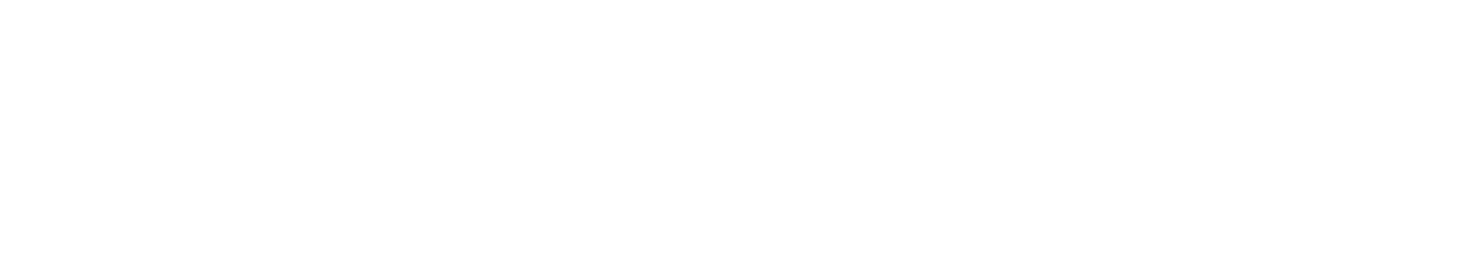 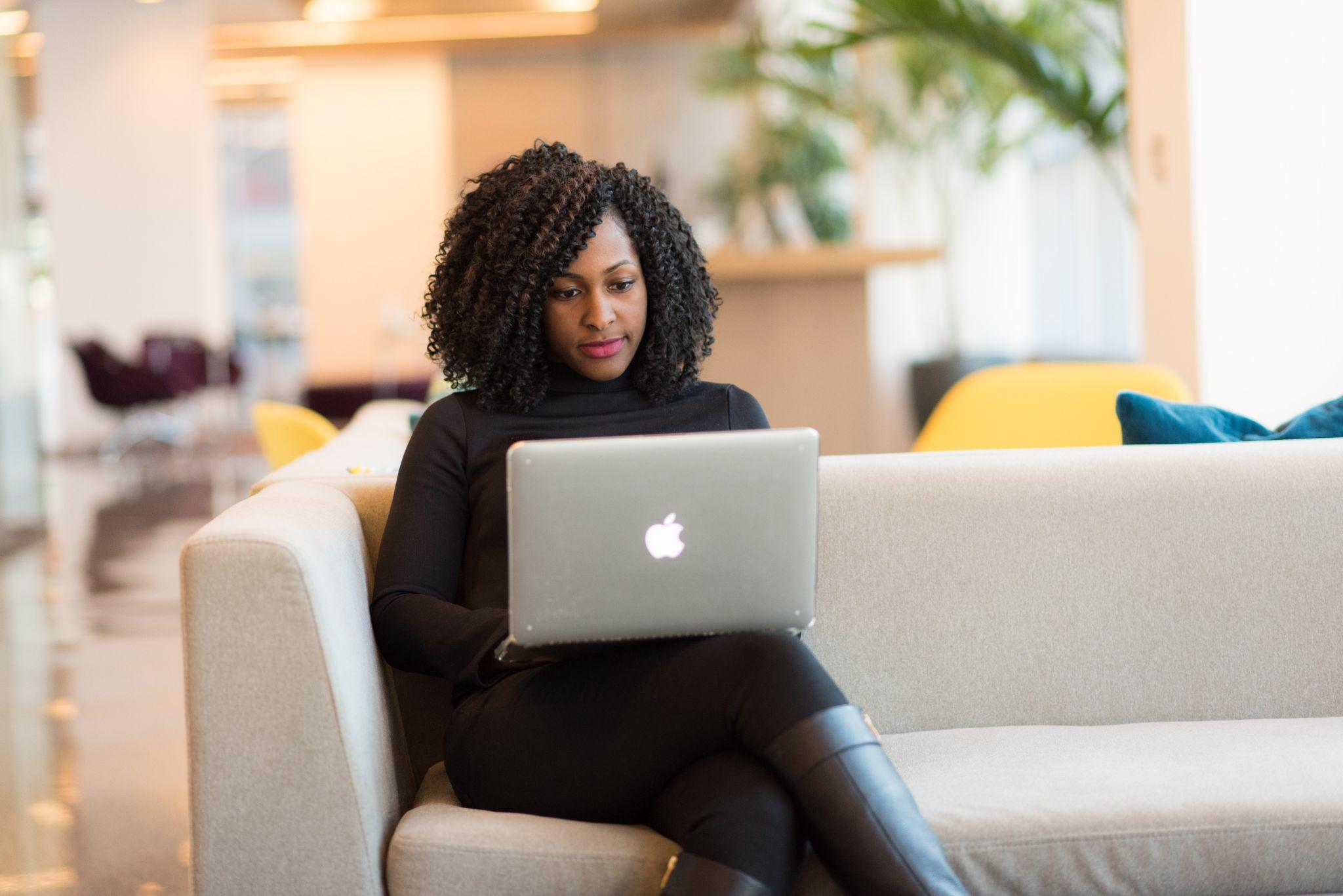 Recognition is a way for a company and its employees to show one another the value of the work and contributions that are being made. 

It helps individuals see that their company values them and that their contributions are recognized within the success of the team and overall company.

Additionally, recognition helps motivate people to continue to do great work and enjoy their workplace.
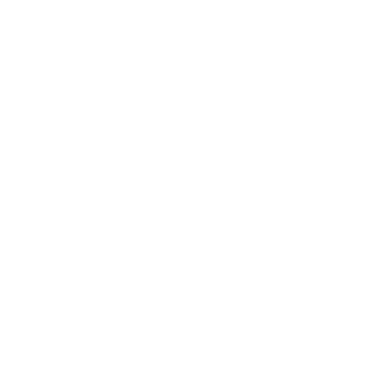 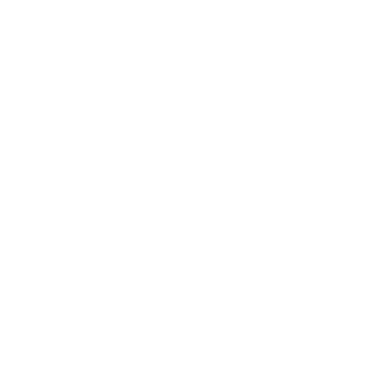 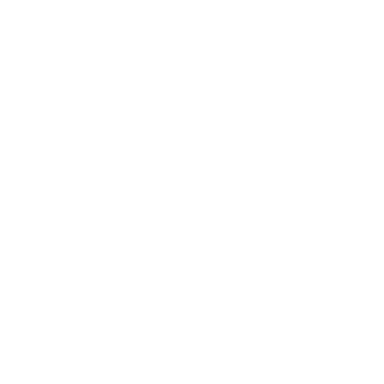 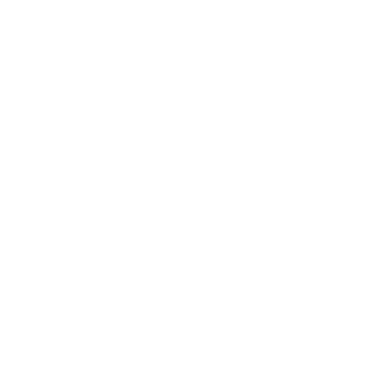 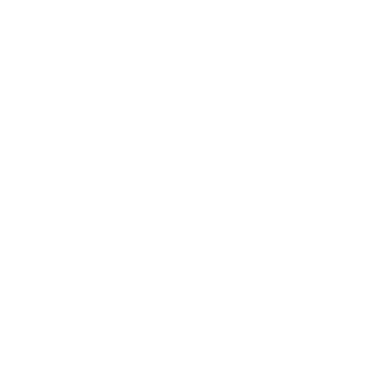 Which recognition would you like to receive?
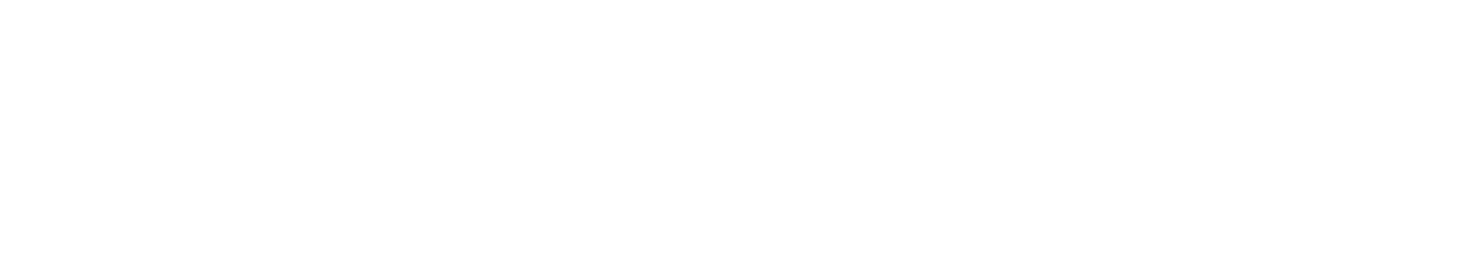 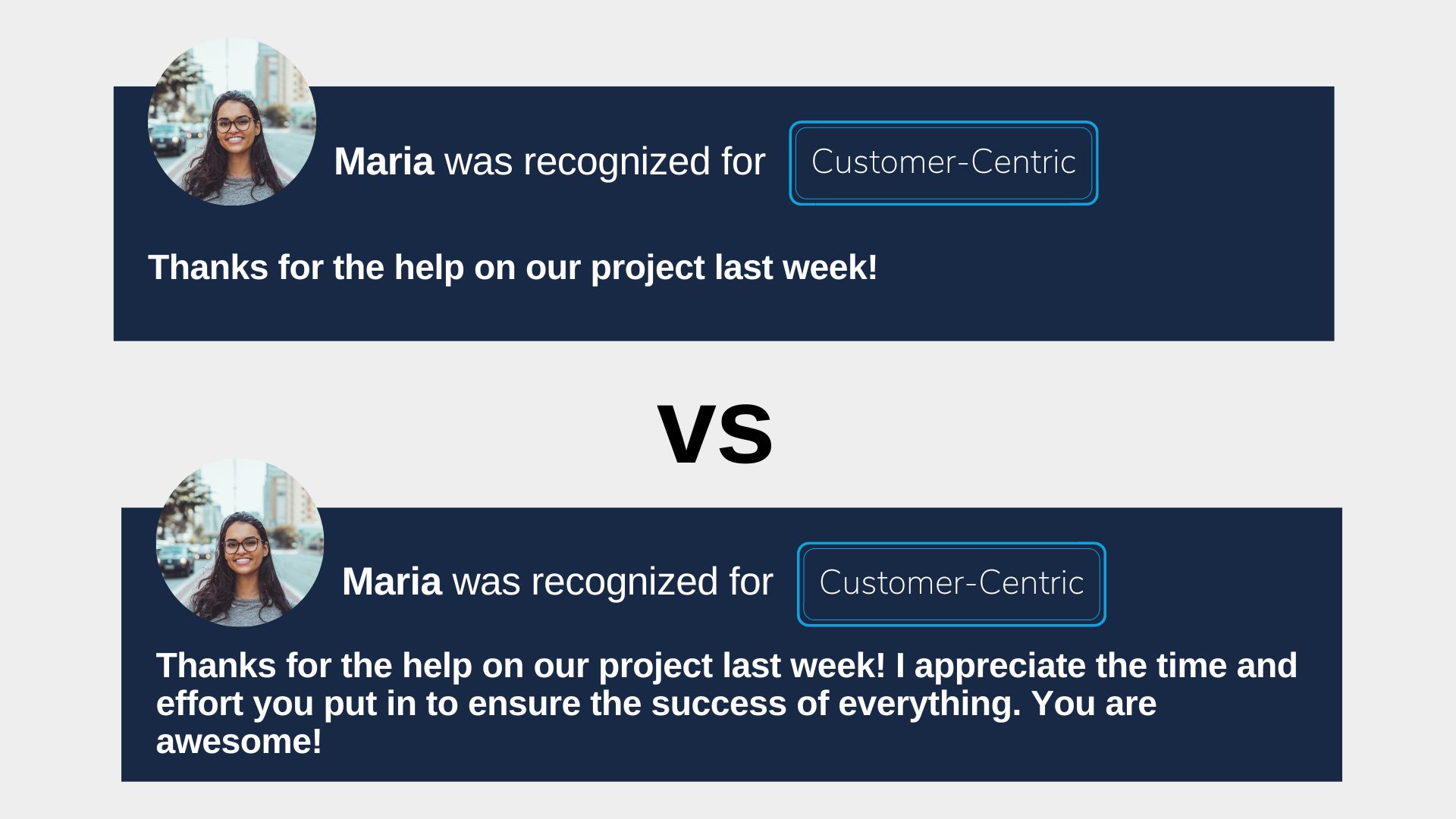 [Speaker Notes: TO BE UPDATED WITH SCREENSHOTS FROM BUCKETLIST DEMO SITE*NOTE: IF USING THESE SLIDES (MARIA/SAL) DO NOT USE THE BUCKETLIST IN ACTION SLIDES. USE ONE STYLE OR THE OTHER]
Which recognition would you like to receive?
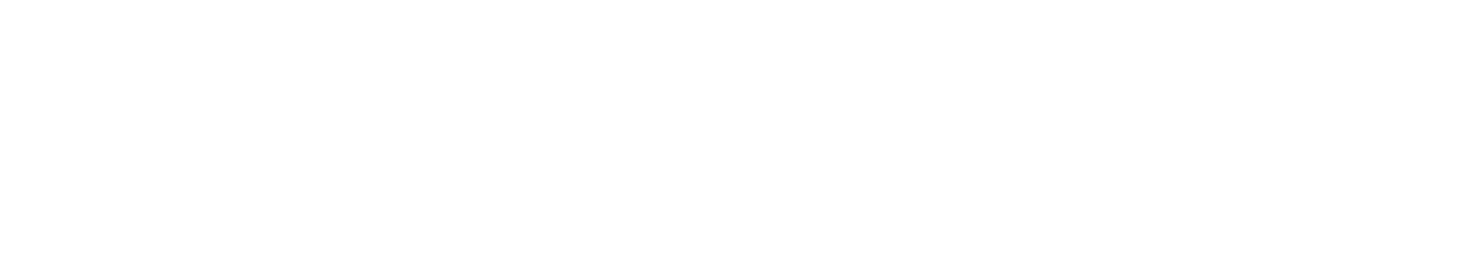 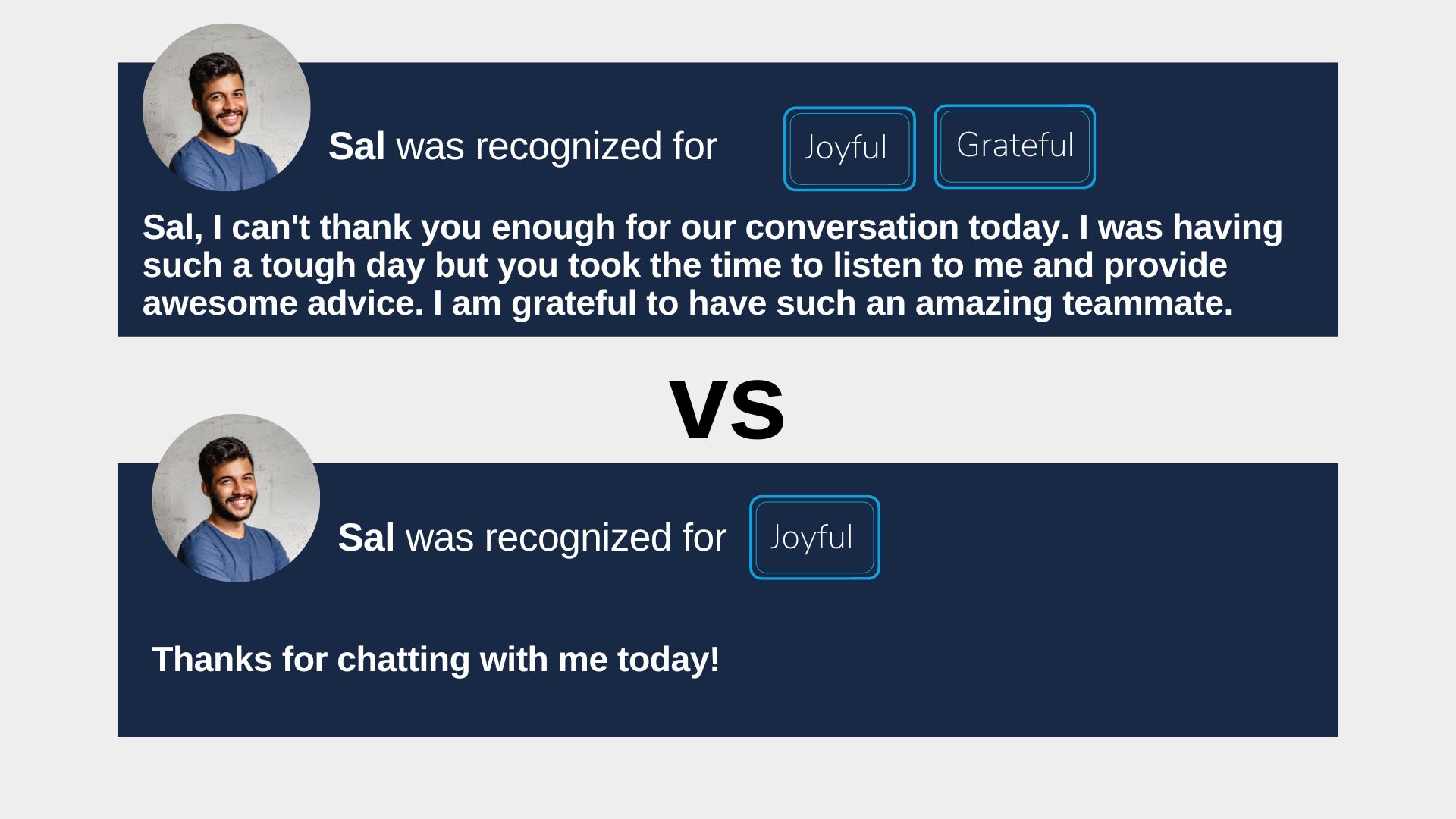 [Speaker Notes: TO BE UPDATED WITH SCREENSHOTS FROM BUCKETLIST DEMO SITE*NOTE: IF USING THESE SLIDES (MARIA/SAL) DO NOT USE THE BUCKETLIST IN ACTION SLIDES. USE ONE STYLE OR THE OTHER]
Bucketlist in Action
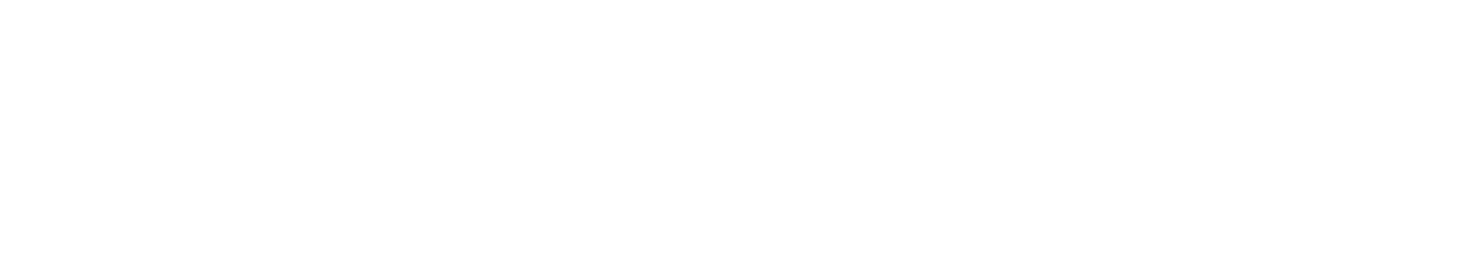 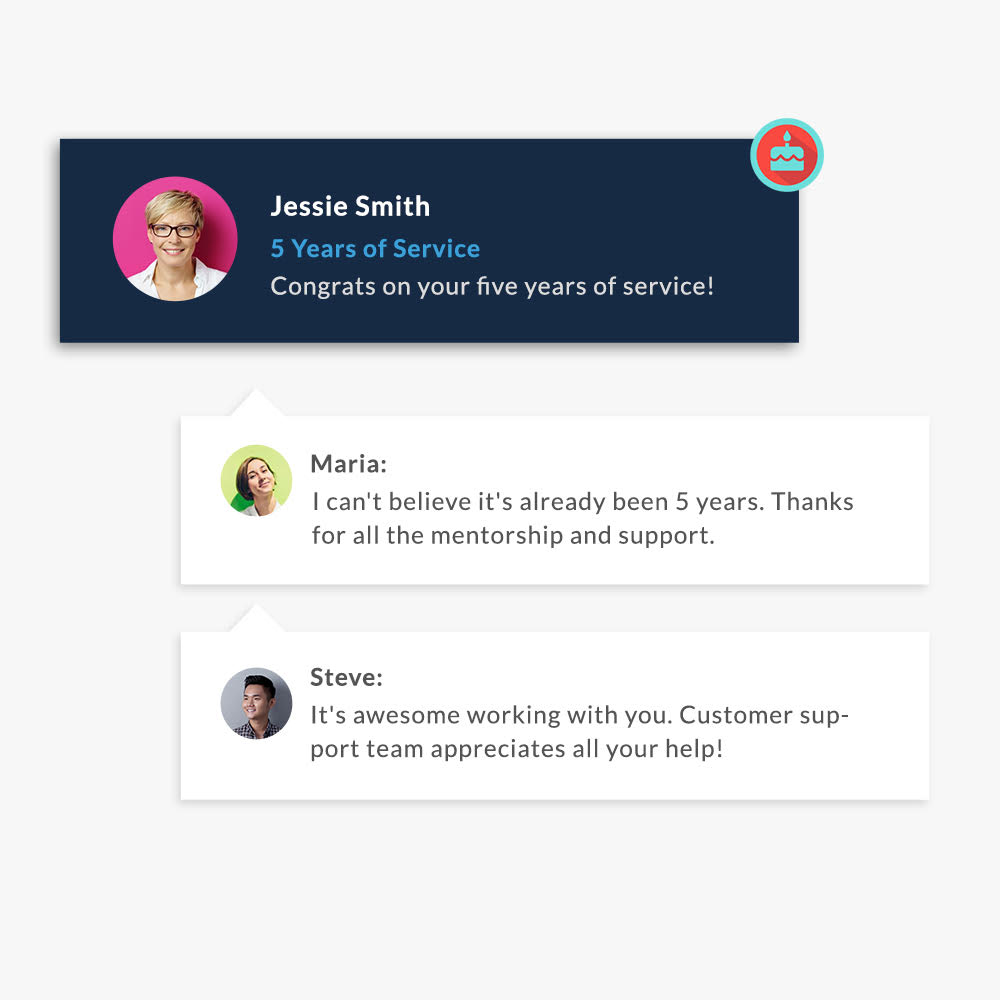 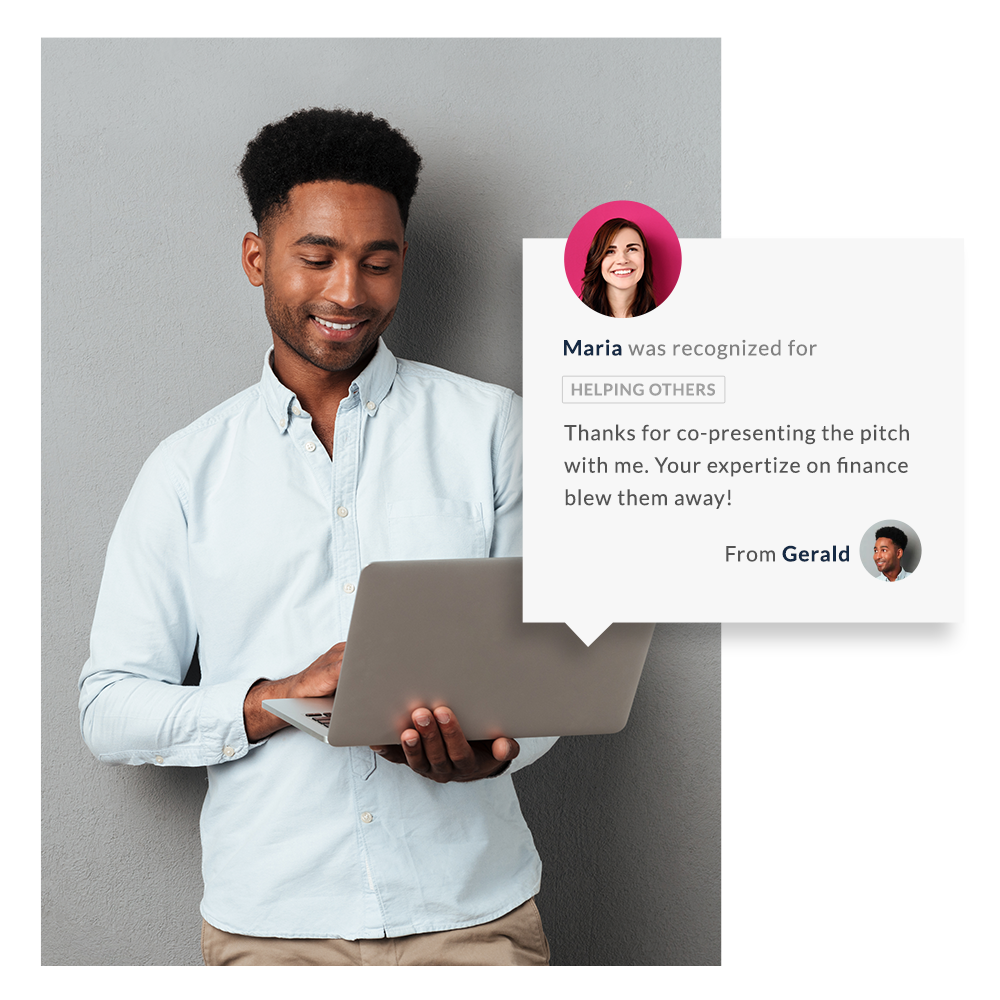 [Speaker Notes: Version 1Choose one of these slides and not both* NOTE: IF USING THE MARIA/SAL SLIDES PLEASE DO NOT USE. THIS SLIDE IS BEST USED IF COMPANY IS NOT USING A POINTS SYSTEM AND HAS SERVICE AWARDS *]
Bucketlist in Action
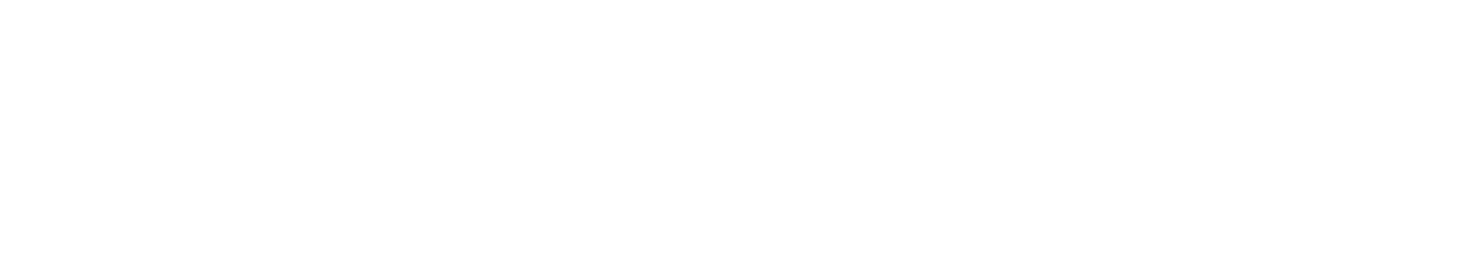 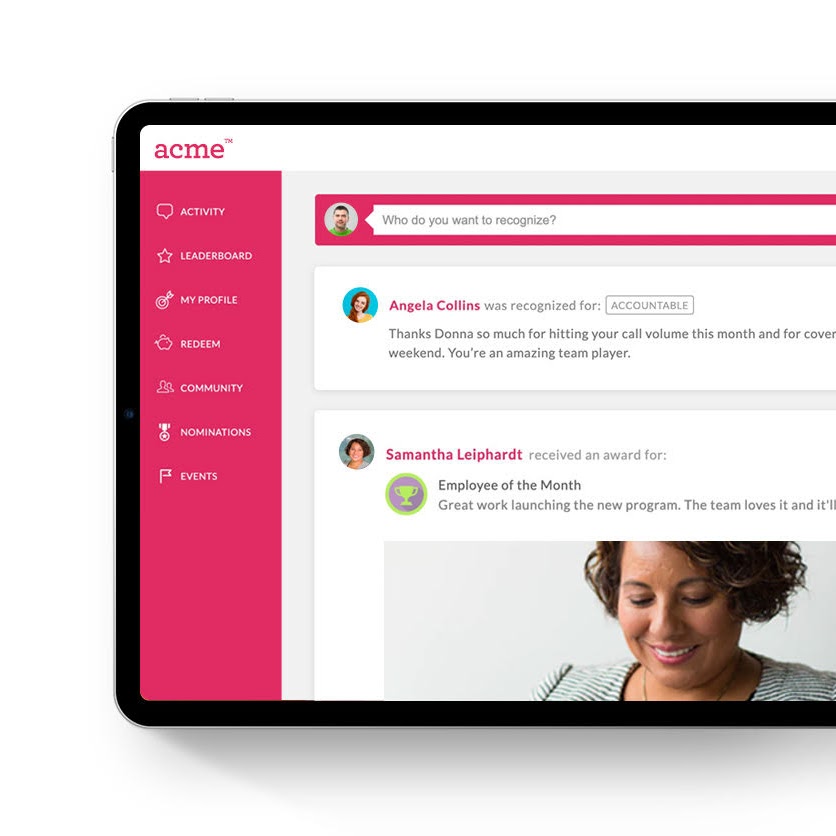 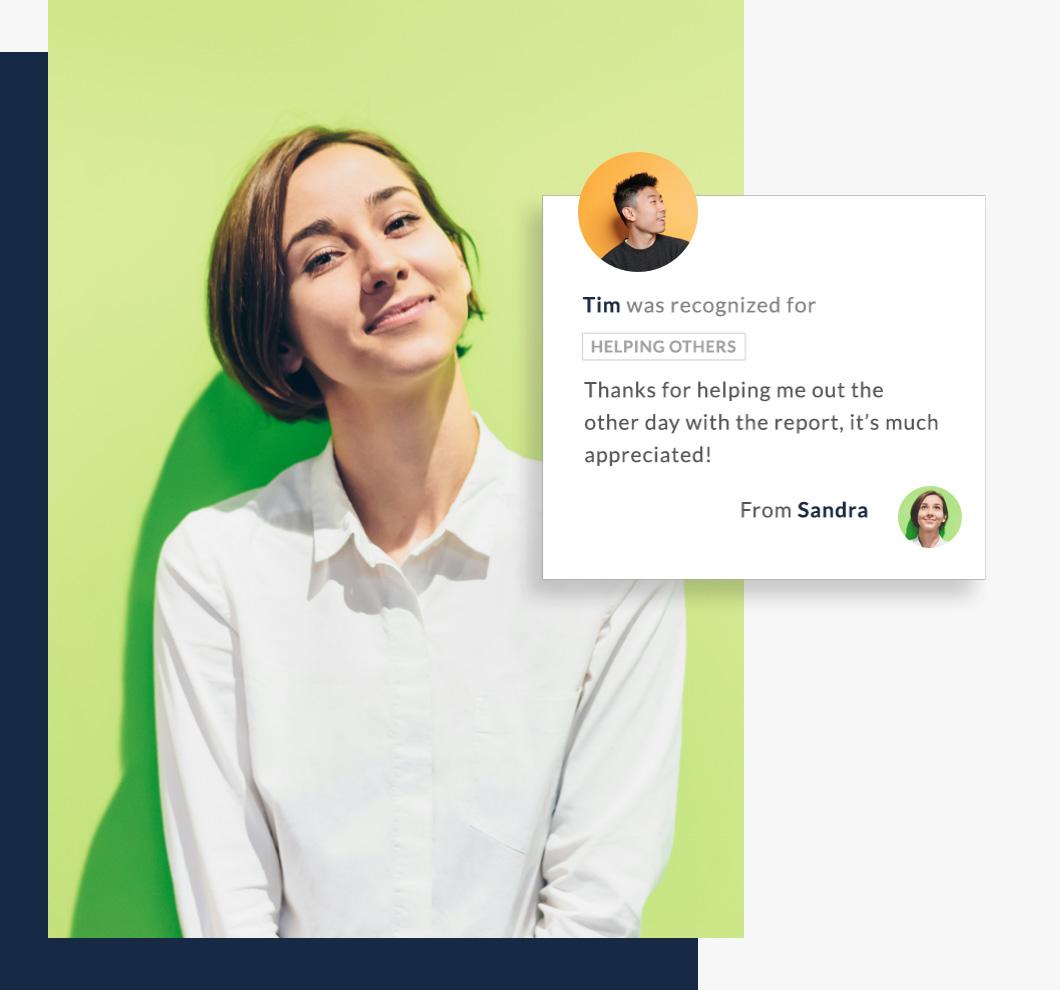 [Speaker Notes: Version 2 Choose one of these slides and not both* NOTE: IF USING THE MARIA/SAL SLIDES PLEASE DO NOT USE *]
What is an Ambassador?
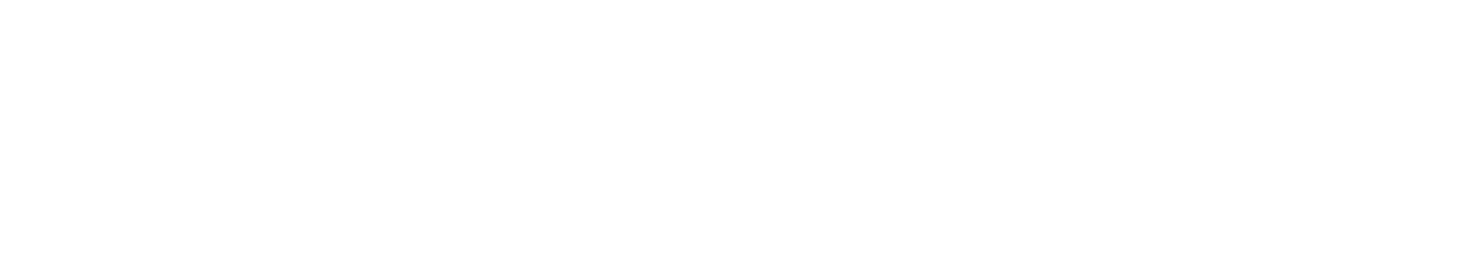 help drive success, engagement, product adoption of the program!
demonstrate the purpose and value of peer-to-peer recognition
YOU
give out recognitions to their peers often
set a good example on how to give out meaningful recognitions
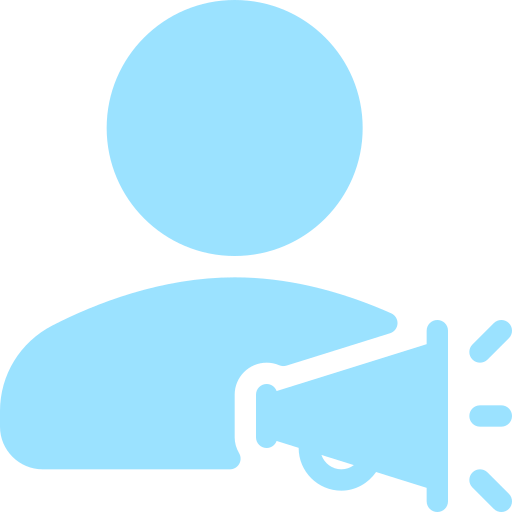 learn how easy it is to use Bucketlist and help your peers with any questions they may have about the platform
[Speaker Notes: Ambassador training specific slide. Remove if employee or manager training]
Program Objectives Within [COMPANY NAME]
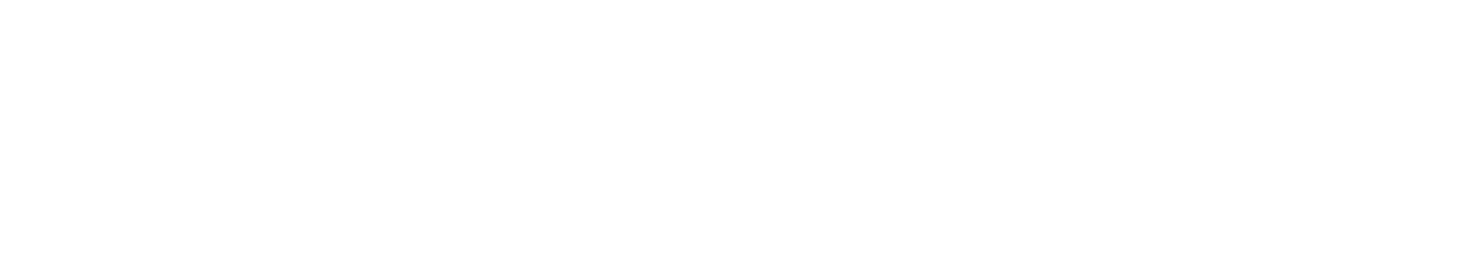 Keeping Your Best People
Ease of Use
Improve retention & build recognition into the organization as part of a more positive and uplifting culture
Make recognition easy for everyone
Desktop & Mobile App
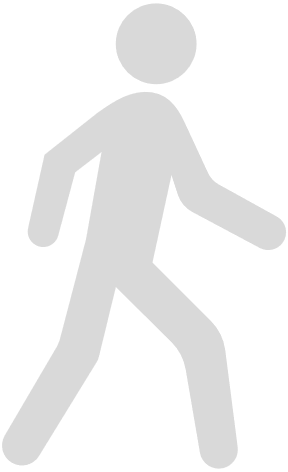 Workplace Connection
Encourage Core Values
Get to know your colleagues
Breakdown workplace silos
Celebrate successes & achievements
INSERT COMPANY VALUES
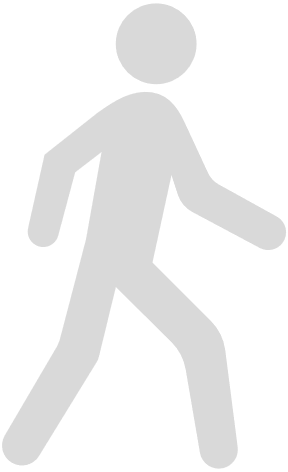 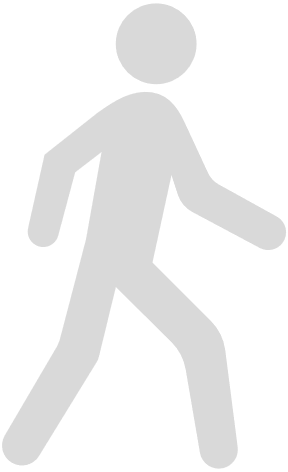 [Speaker Notes: Manager training specific slide]
Program Objectives Within [COMPANY NAME]
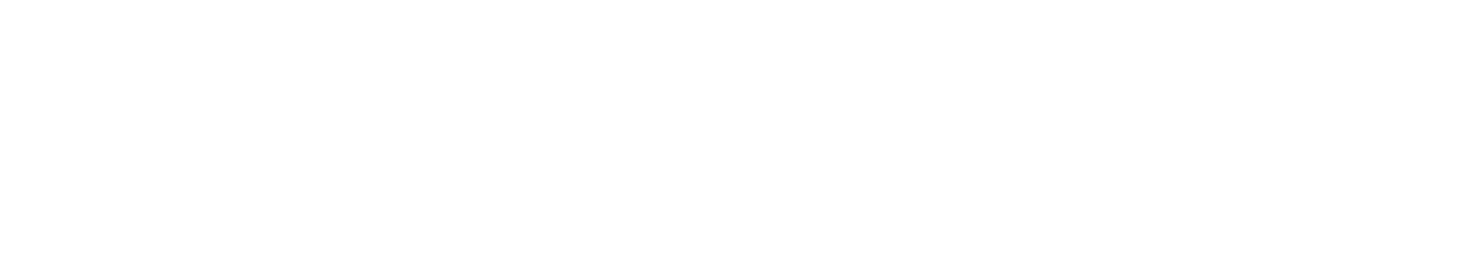 Celebrate Successes
Ease of Use
Foster a more positive environment
Showcase the value of your contributions
Make recognition easy for everyone
Desktop & Mobile App
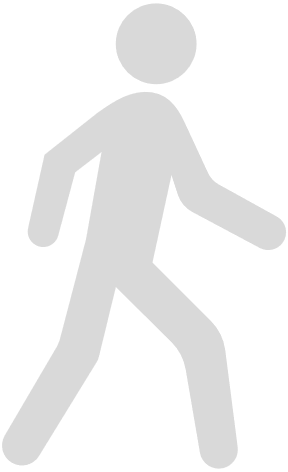 Workplace Connection
Encourage Core Values
Get to know your colleagues
Breakdown workplace silos
INSERT COMPANY VALUES
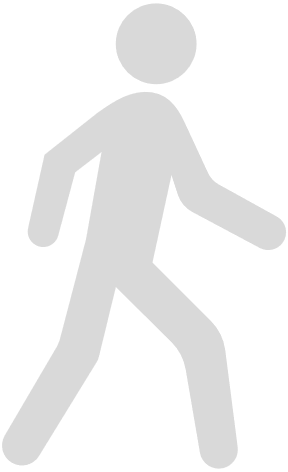 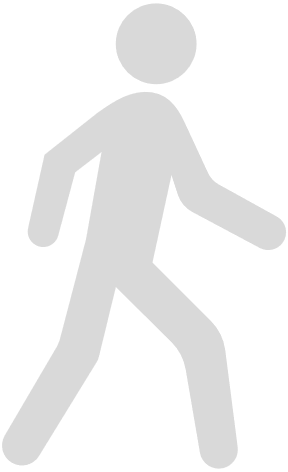 [Speaker Notes: Employee/Ambassador training specific slide]
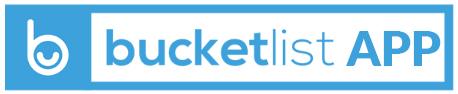 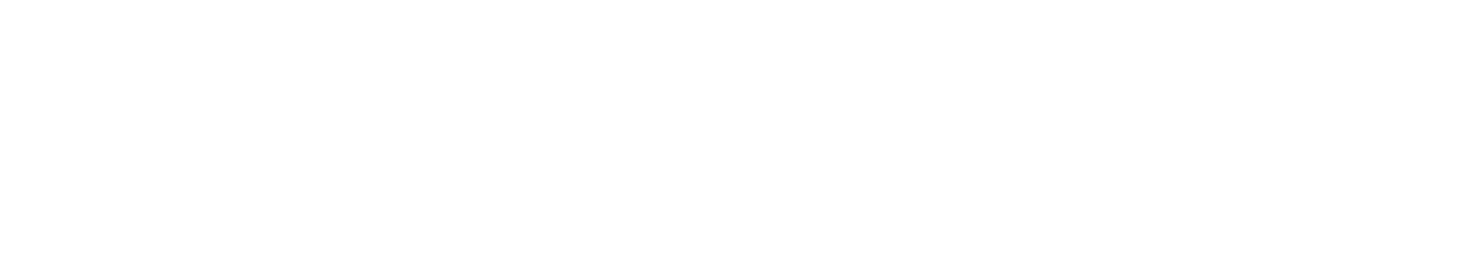 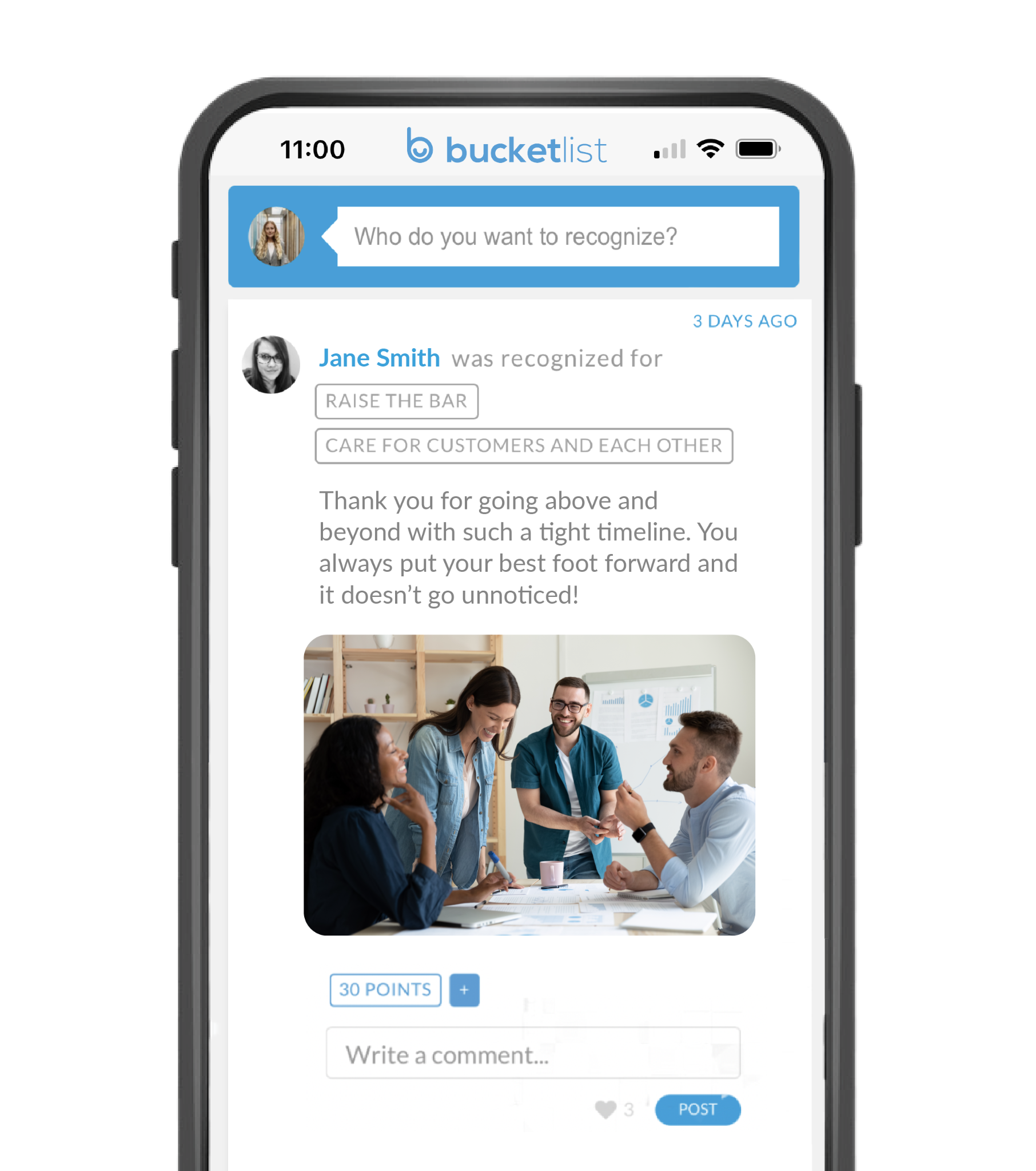 Easy & Convenient
Recognizing staff for outstanding contributions straight from your phone
Like & Comment
Use them thumbs for good!
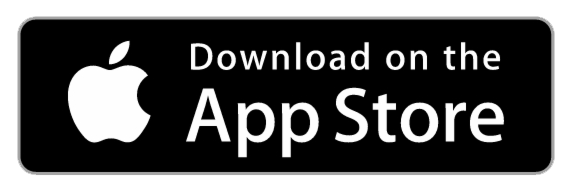 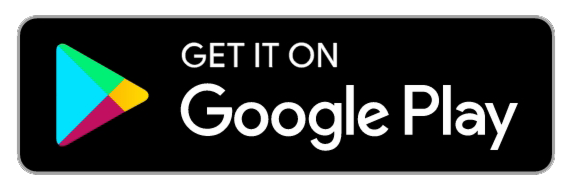 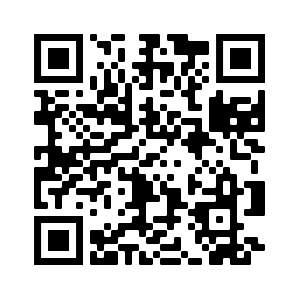 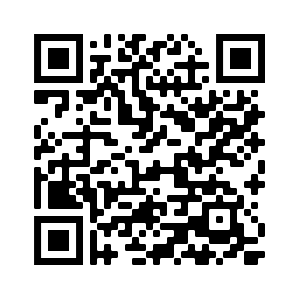 Outlook Integration
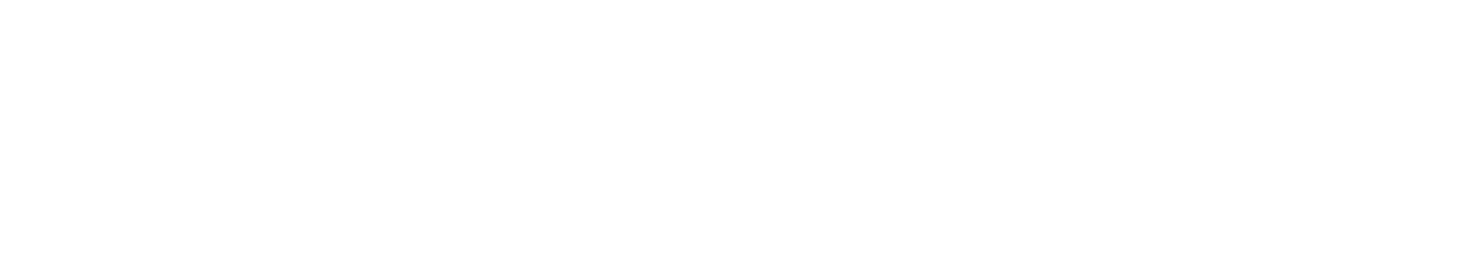 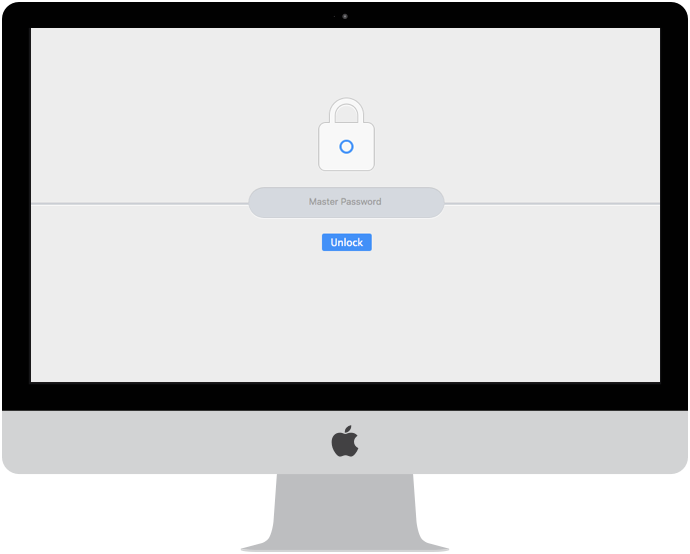 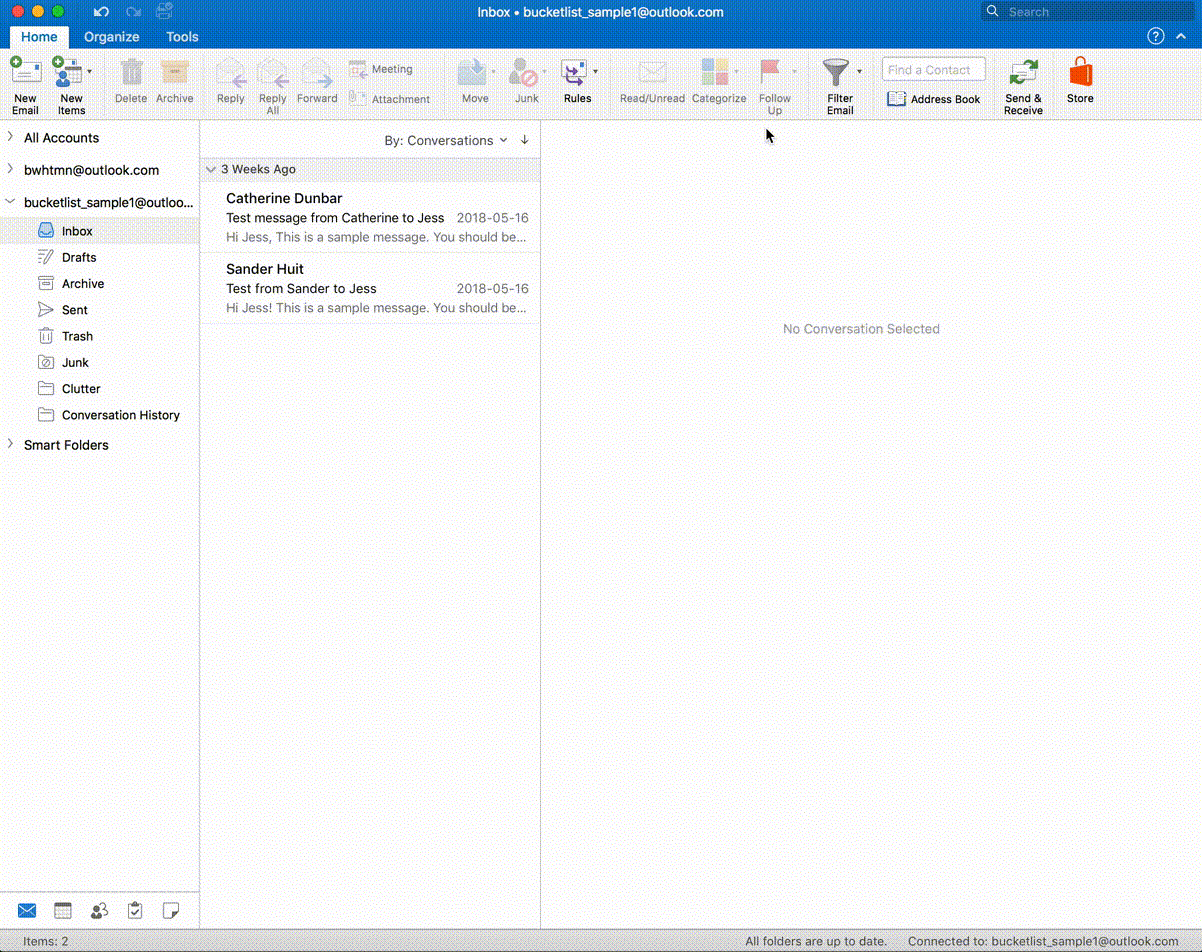 It’s really simple and only takes 30 seconds to add it to your Outlook suite!
[Speaker Notes: Version 1 of Outlook integration - showcasing IT setup  Pick this one or the one below]
Outlook Integration
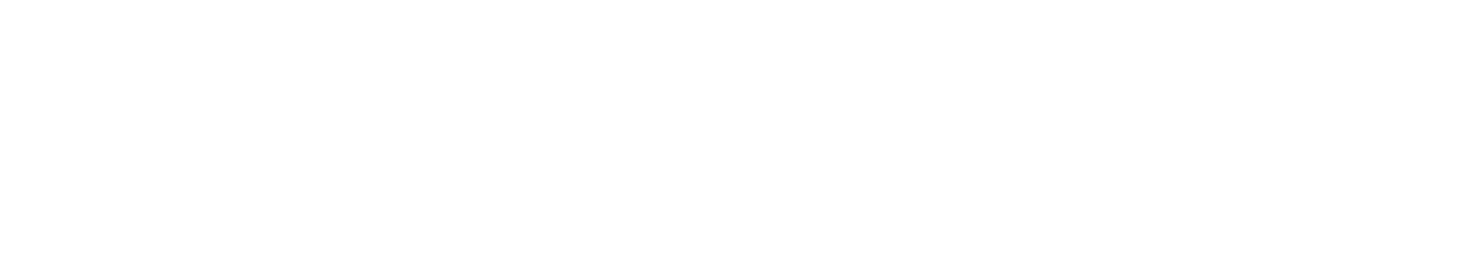 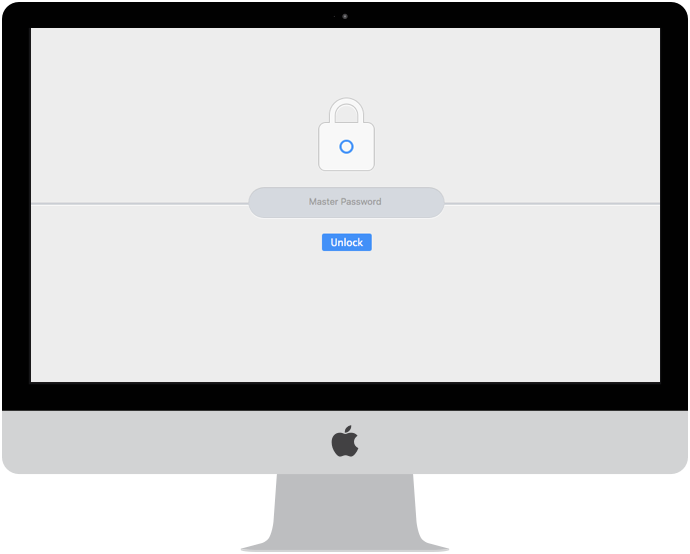 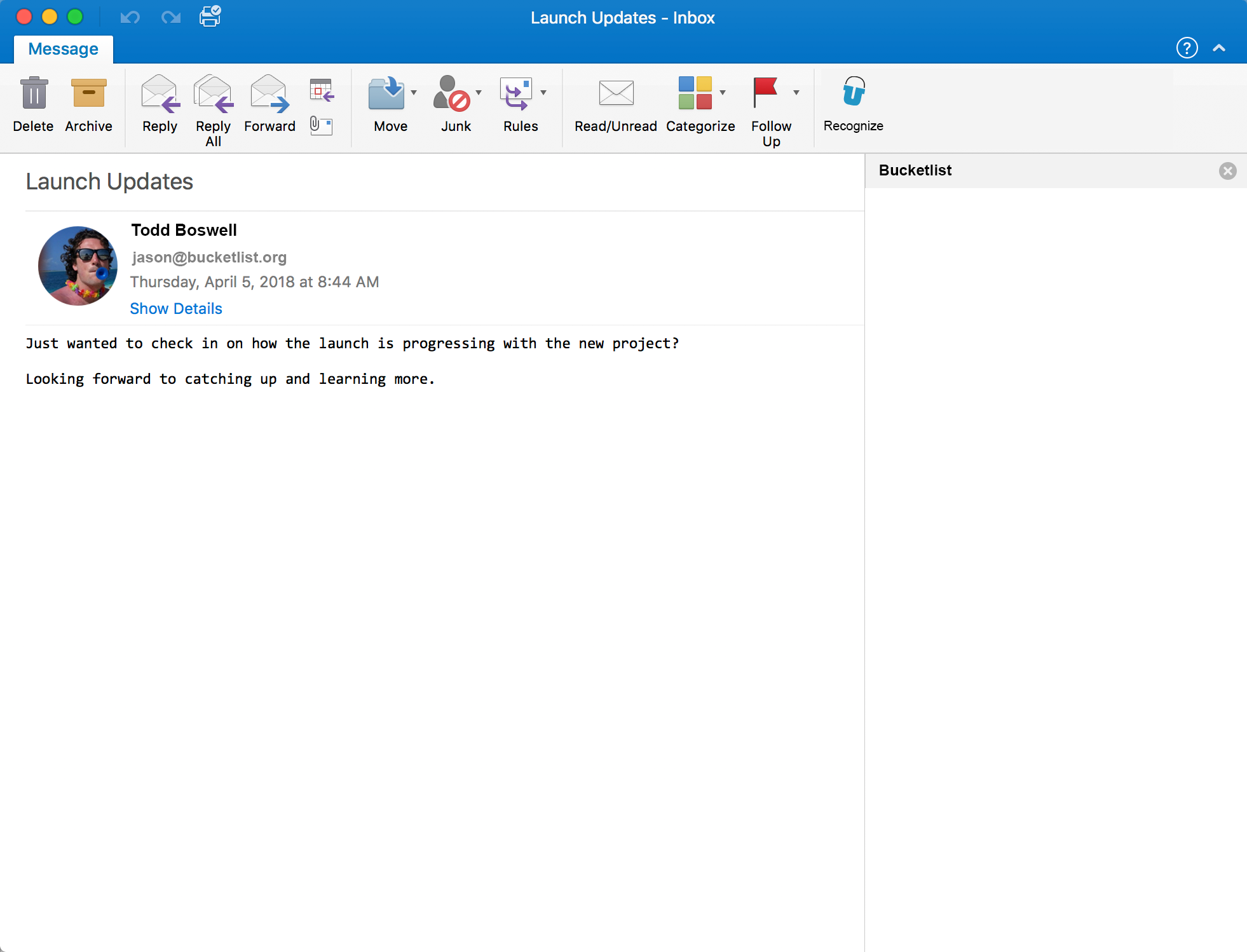 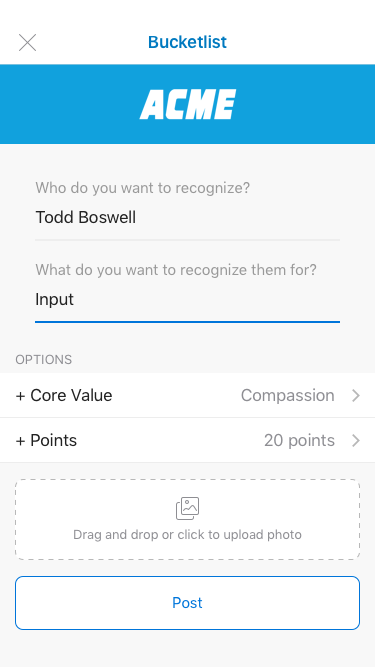 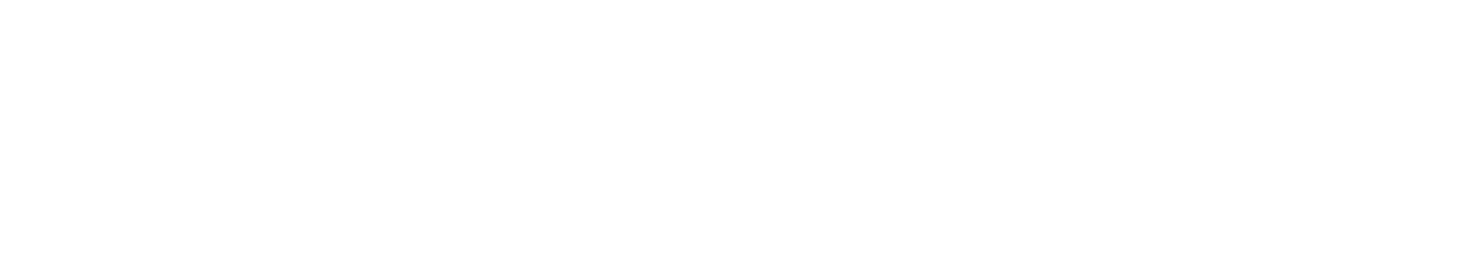 We integrate with Outlook making it easy for all employees to recognize one another
[Speaker Notes: Version 2 of Outlook integration showcasing an employee set up]
Gmail Integration
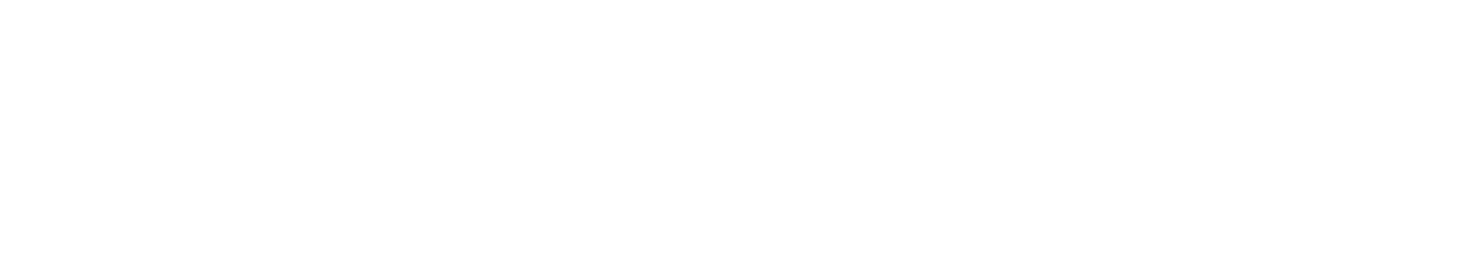 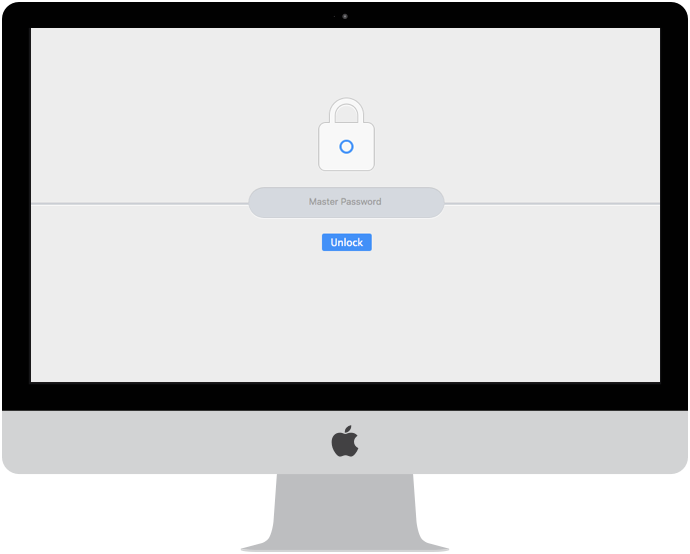 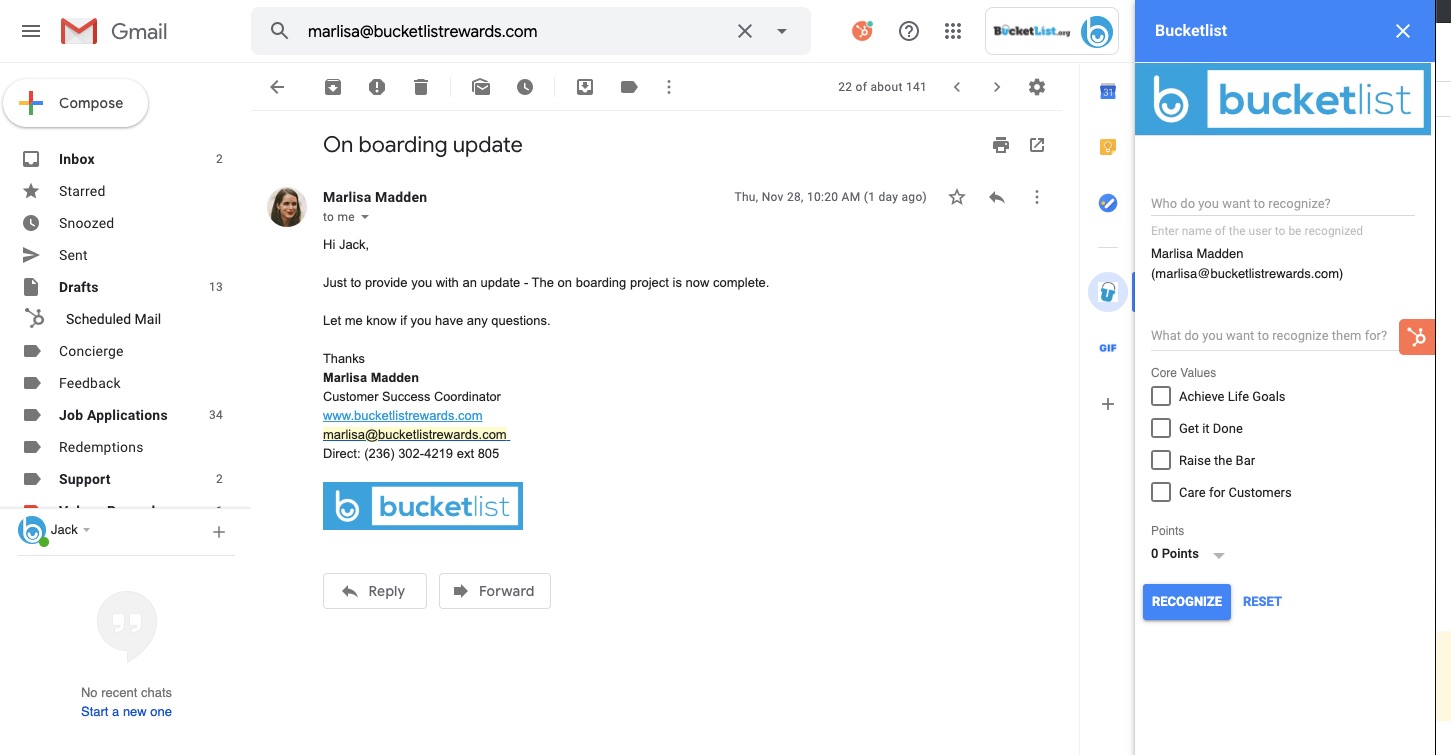 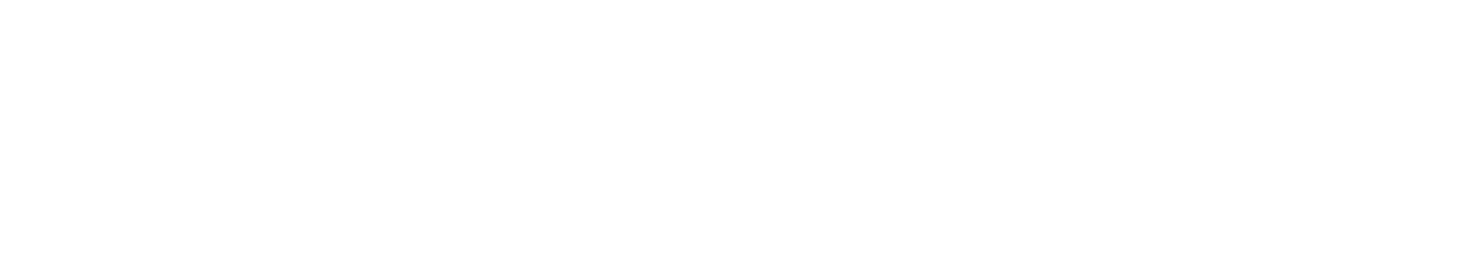 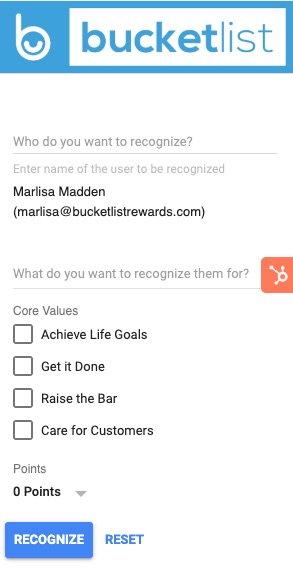 We integrate with Gmail  making it easy for all employees to recognize one another
MS Teams Integration
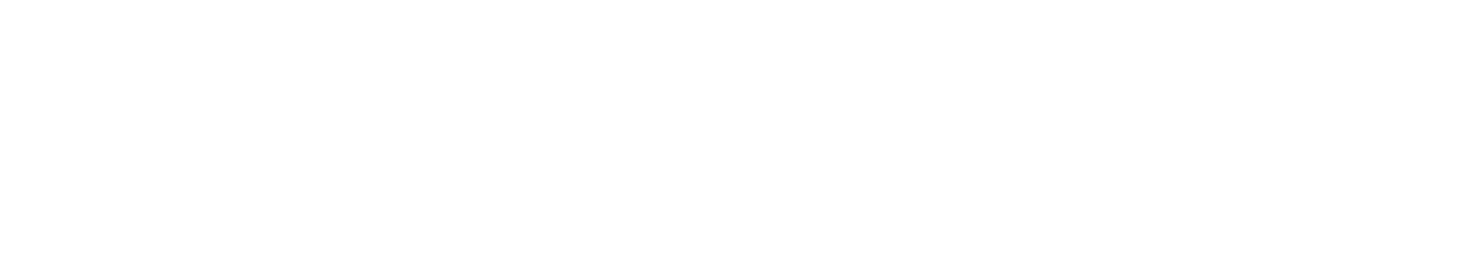 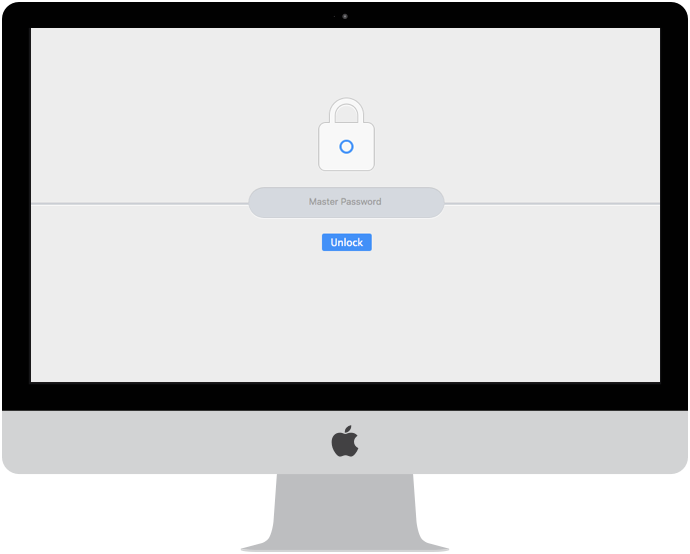 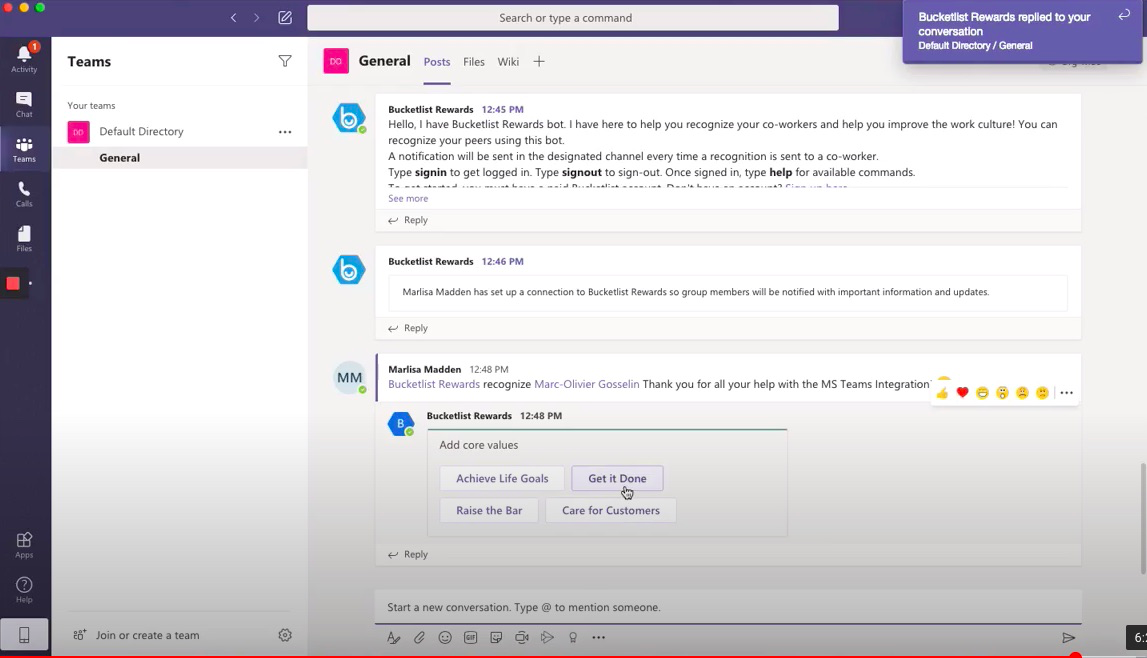 We integrate with Teams making it easy for all employees to recognize one another
Slack Integration
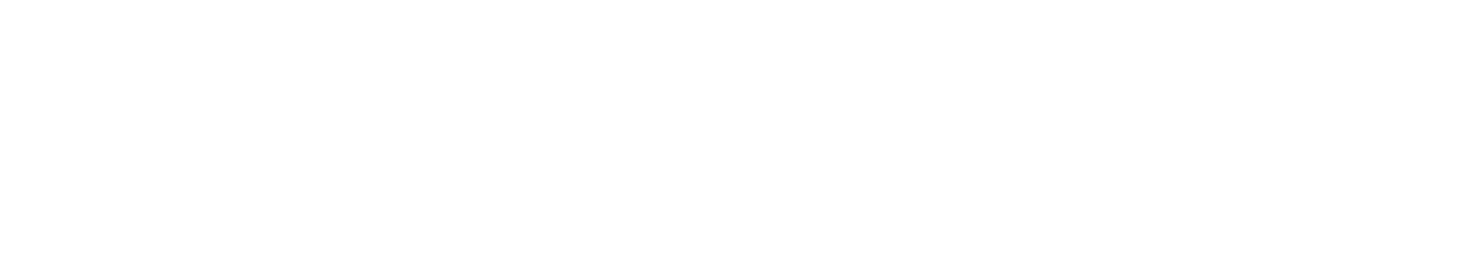 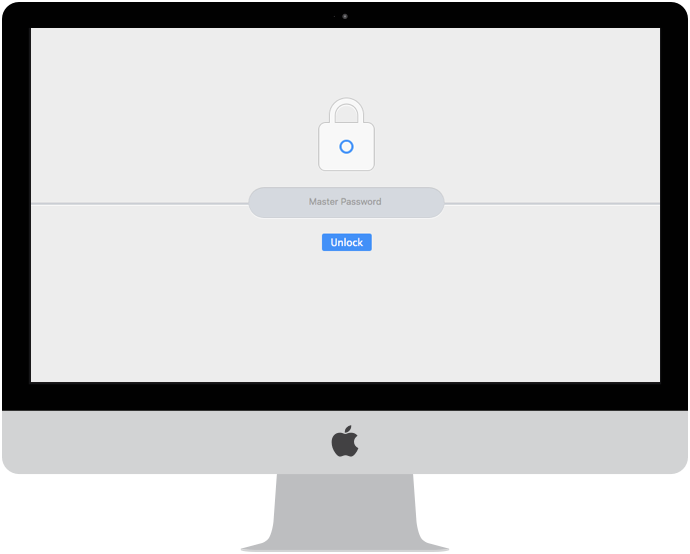 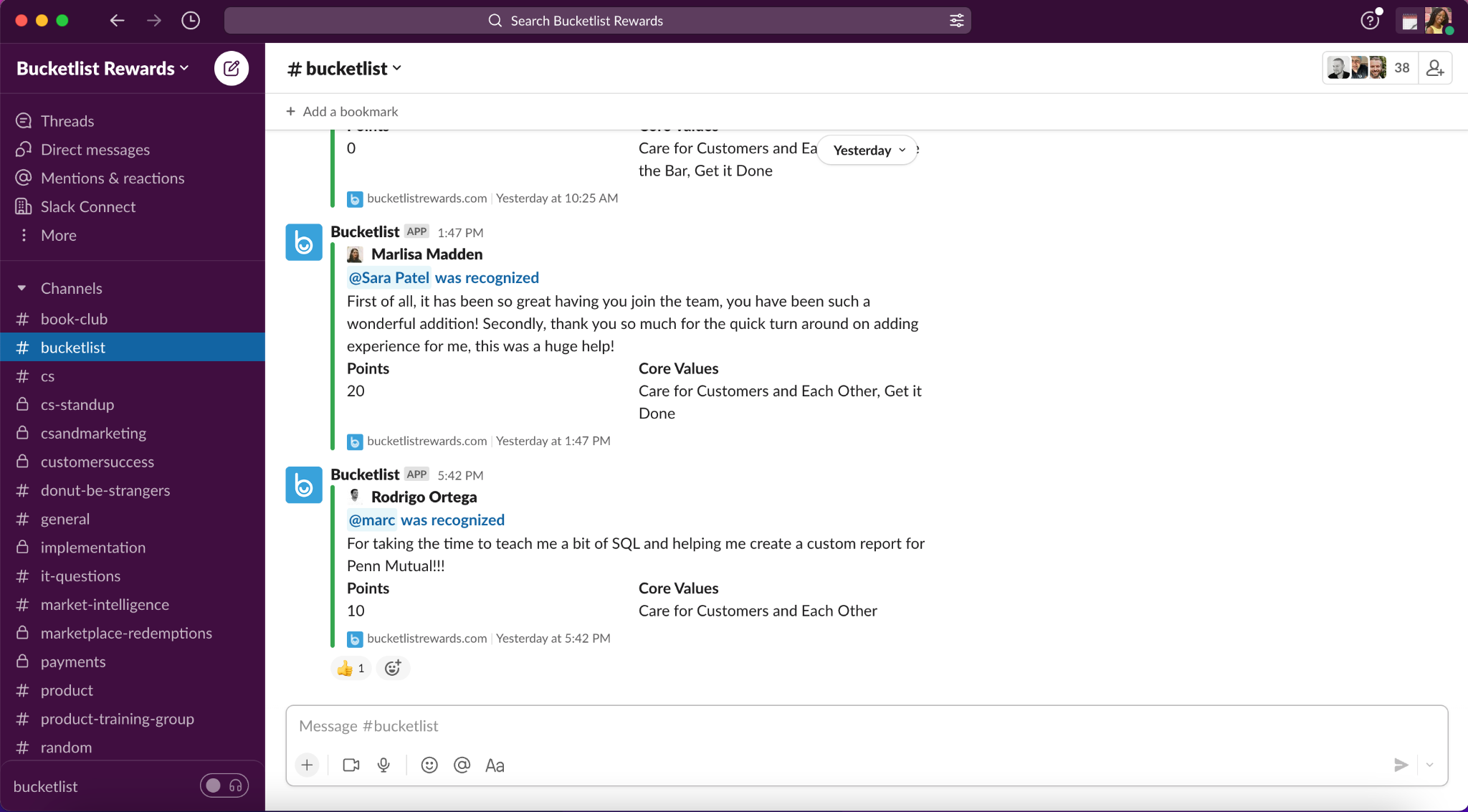 Plus we have a great integration with Slack that is easy to add and even easier to use!

Our Slack recognition channel is: <ENTER CHANNEL NAME>
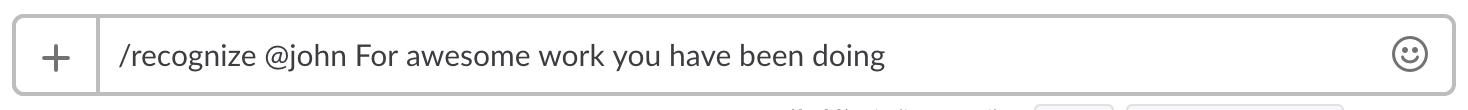 [Speaker Notes: Version 1 slack on a desktopPick between this version or the one below]
Slack Integration
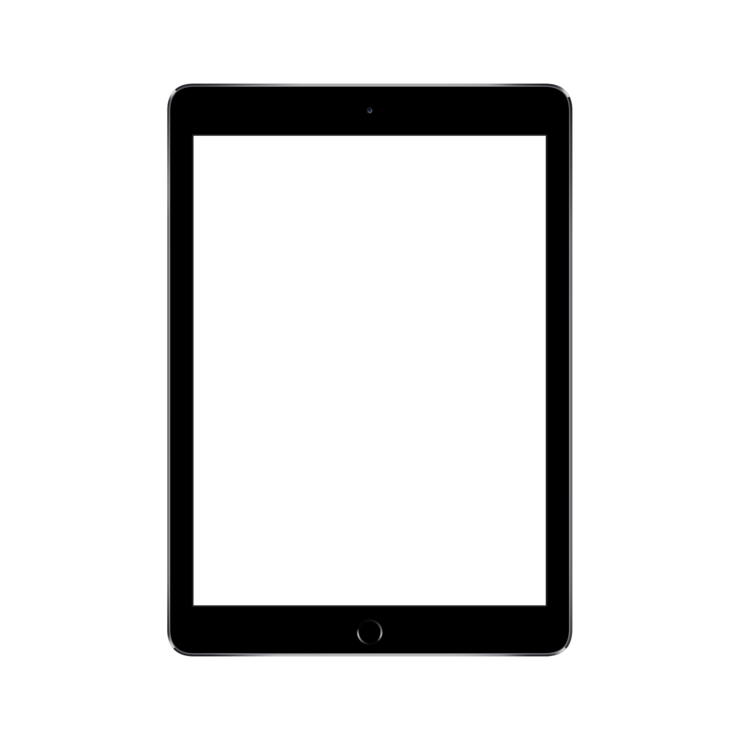 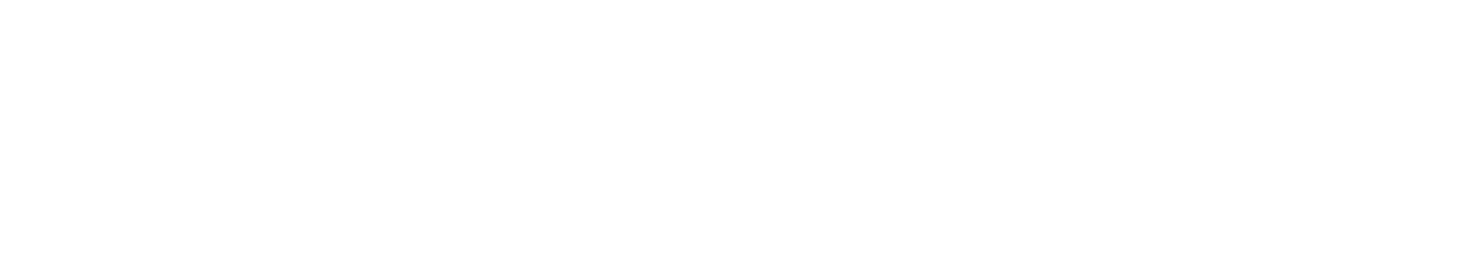 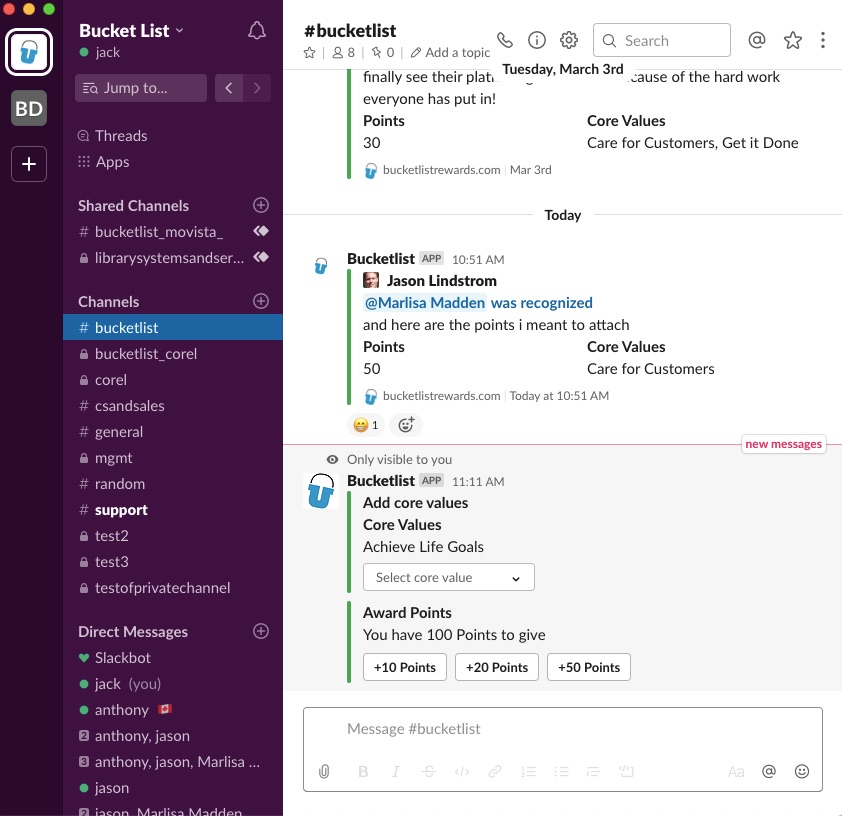 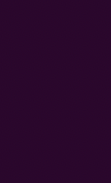 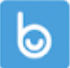 Plus we have a great integration with Slack that is easy to add and even easier to use!

Our Slack recognition channel is: <ENTER CHANNEL NAME>
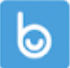 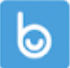 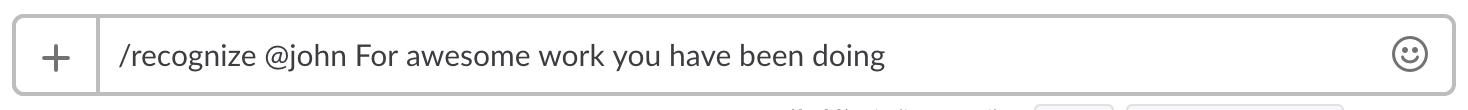 [Speaker Notes: Version 2 Slack mobile version]
Bucketlist Demo
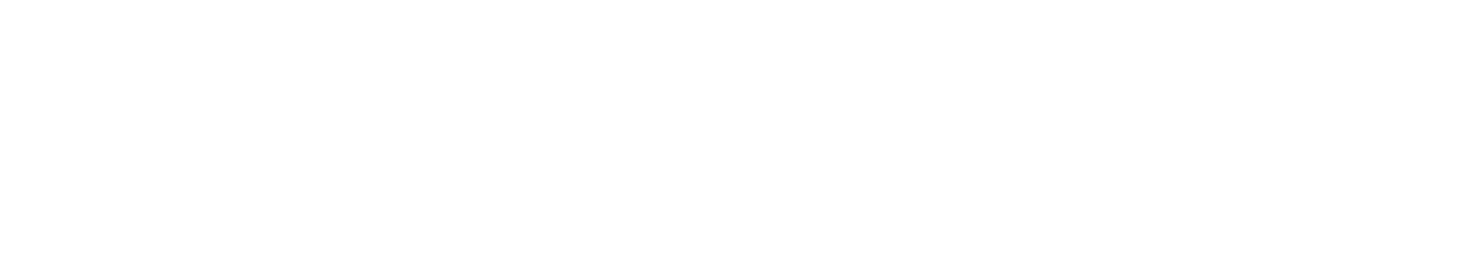 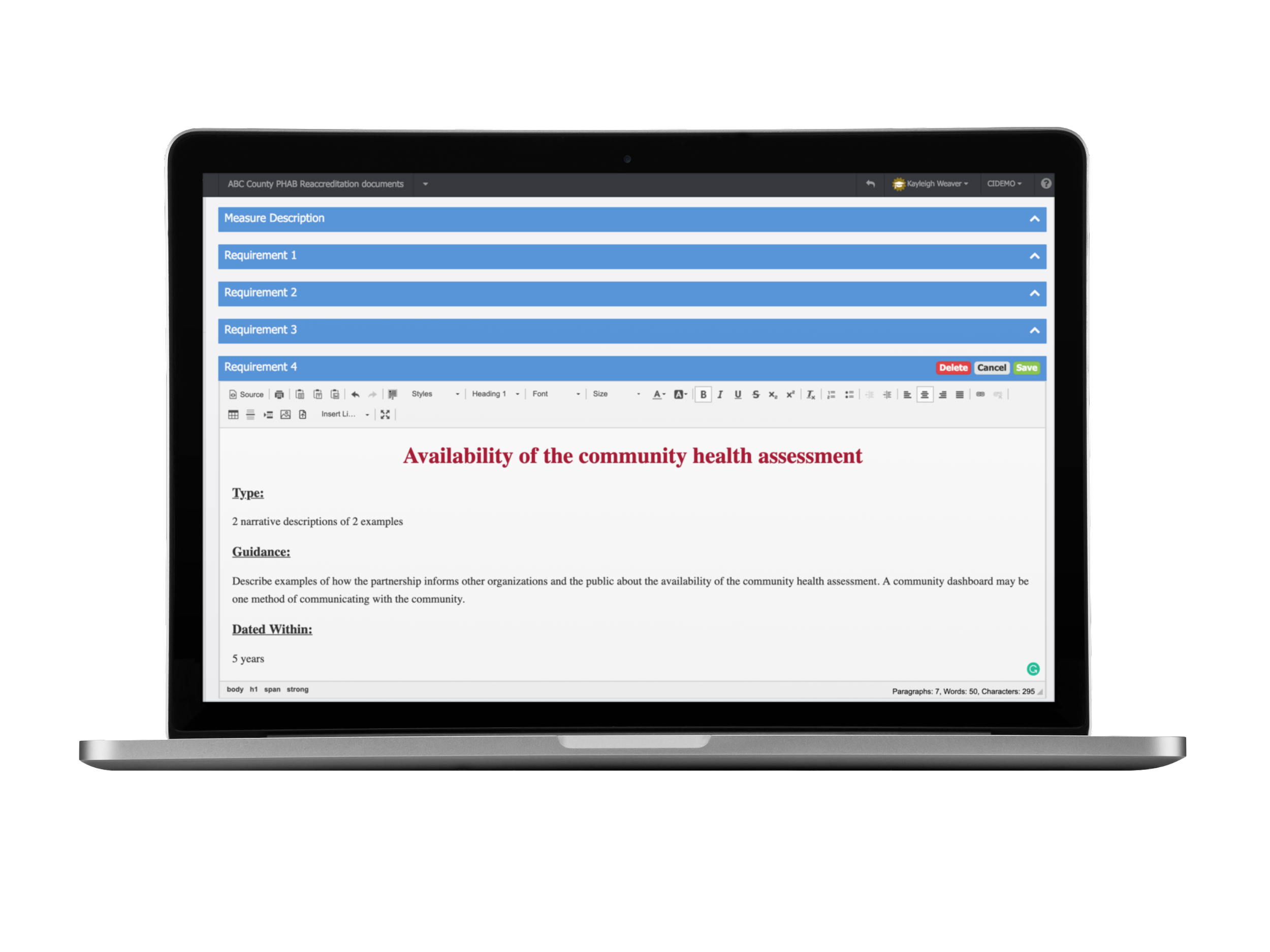 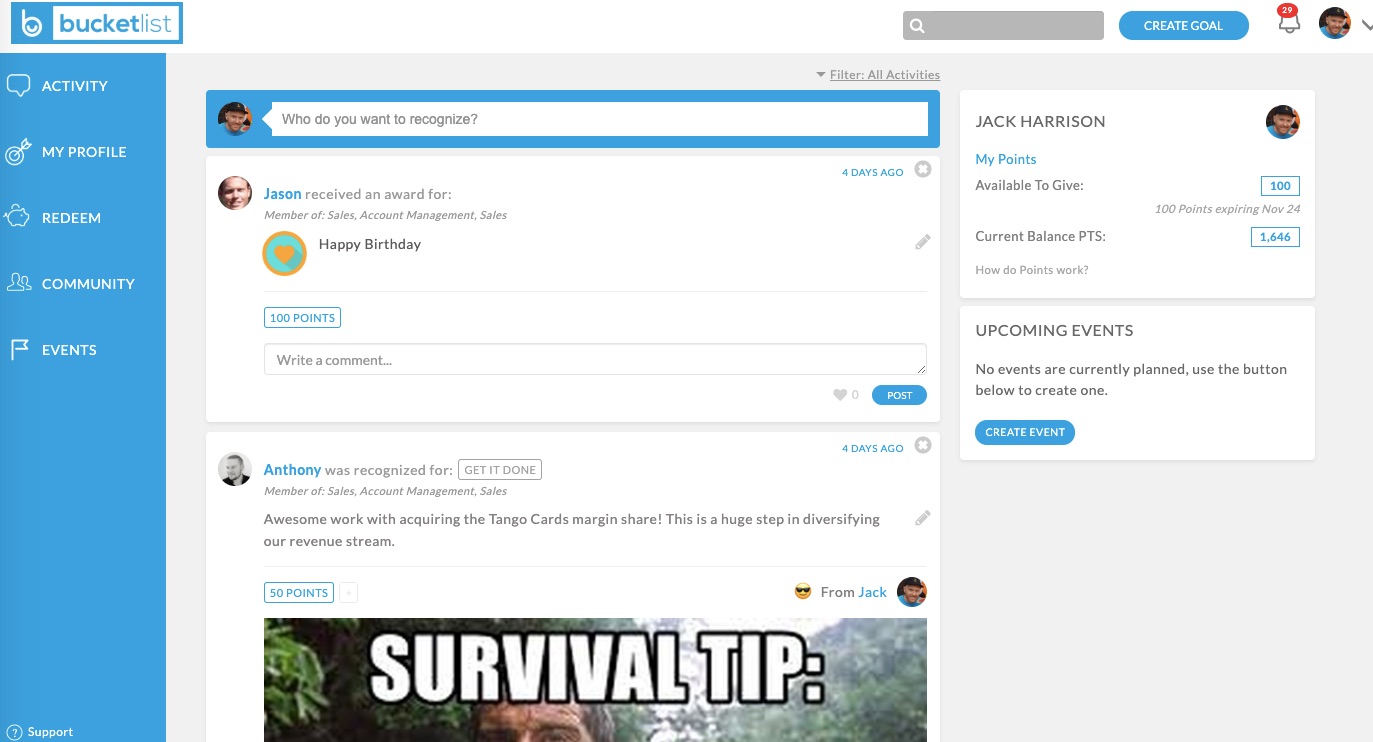 How to make a recognition impactful
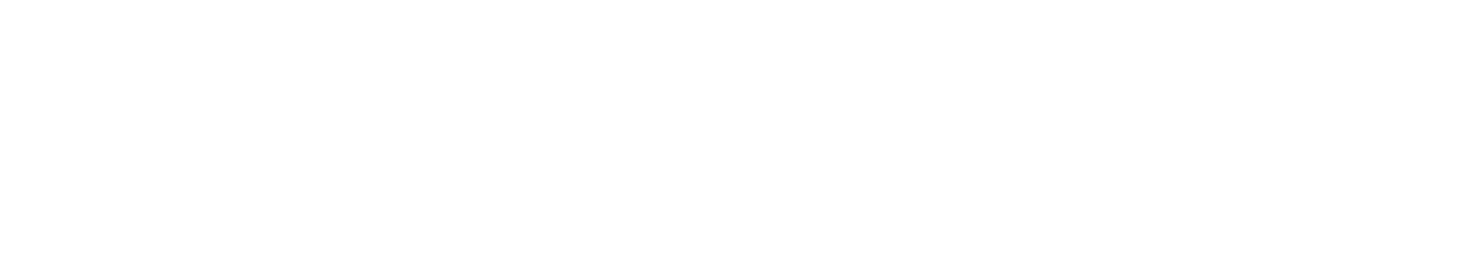 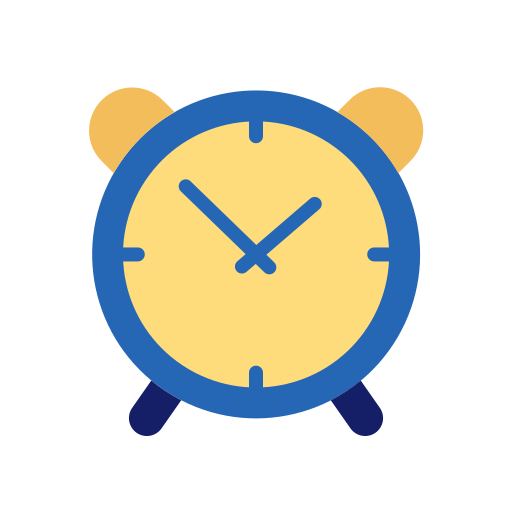 SPECIFIC
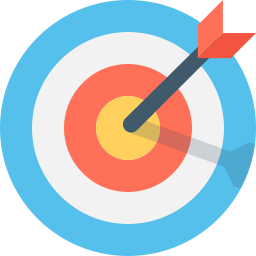 TIMELY
Make sure the recognition is given within a day of the good deed taking place
Ensure that recognitions are as clearly defined as possible.
CORE VALUE
FREQUENT
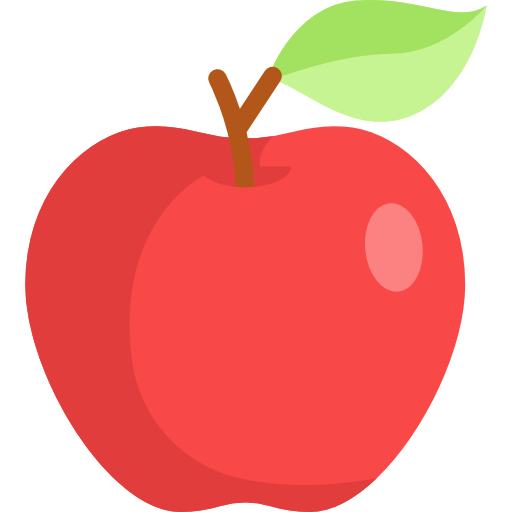 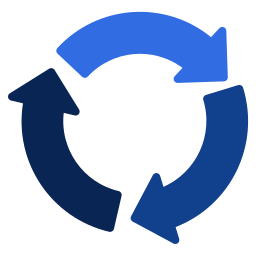 Recognition should happen all the time. We recommend anywhere between a day and a week. Rotate between team members and departments.
Attach a core value to every recognition to keep them at the forefront of your employees minds
Incorporating recognition into your day to day
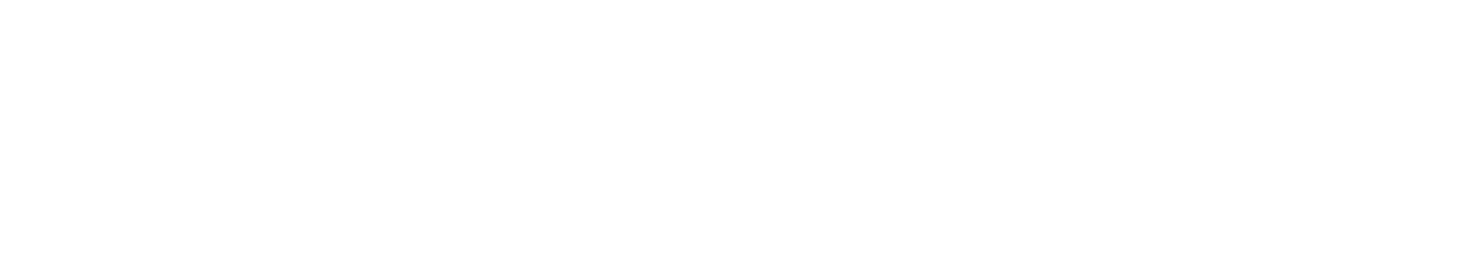 Add a “good news” section during  your department, pre-shift or team meetings. 

Pull up the activity feed.  Call out great recognitions from the past week.

Have examples ready to “share stories of some outstanding contributions”.

Congratulate your team for their achievements & milestones when in conversation with each other.
Take it off line - start encouraging your peers!
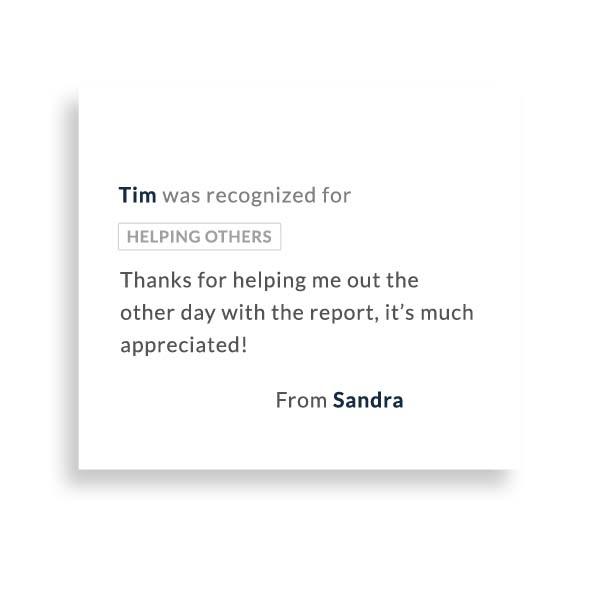 [Speaker Notes: Manager training specific slide]
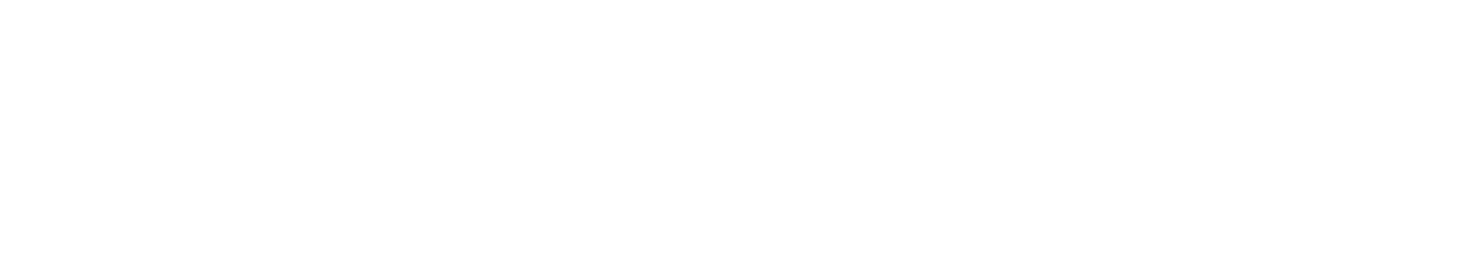 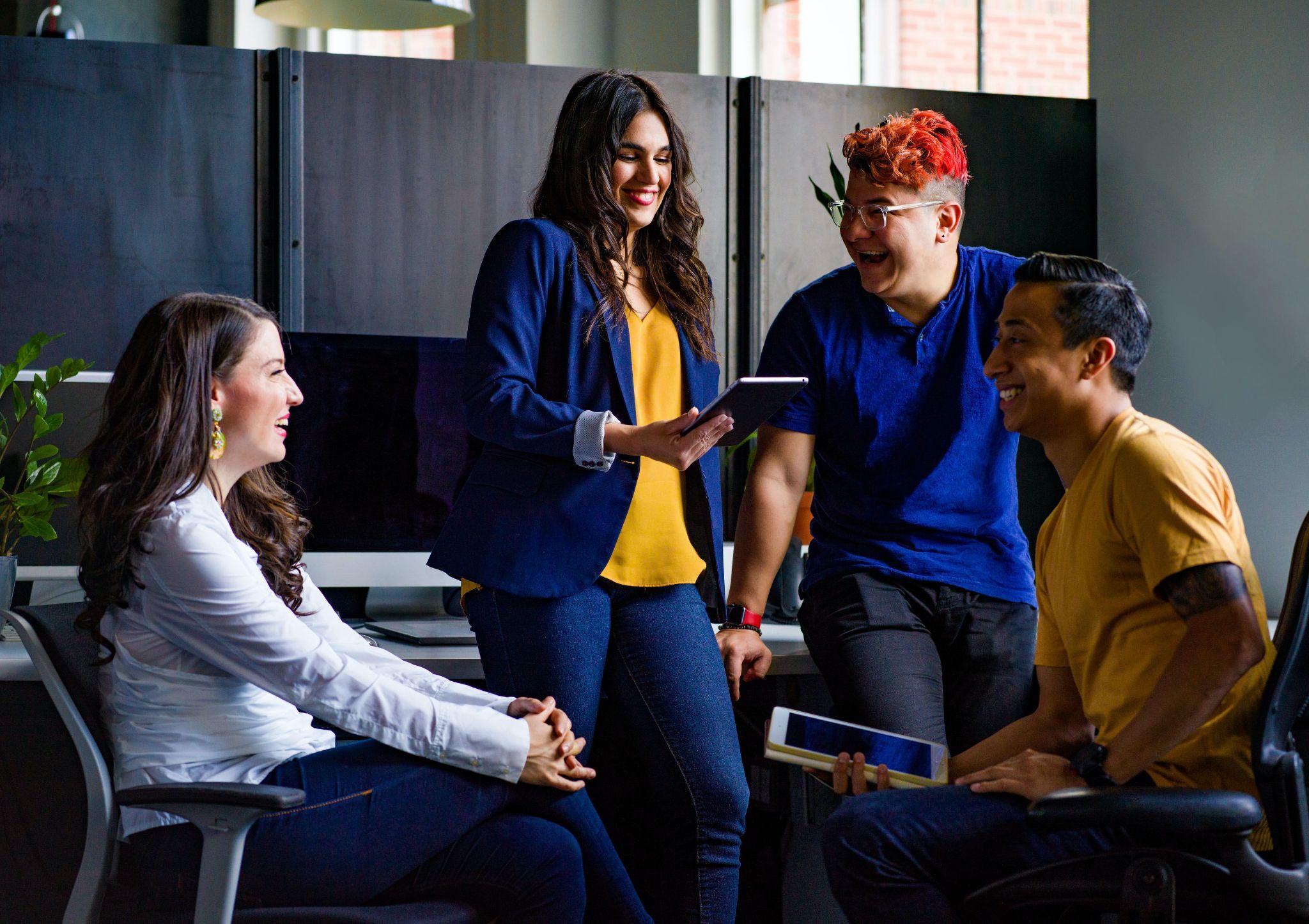 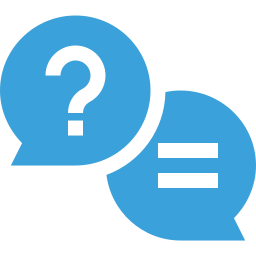 Question & 
Answer
Ongoing support: support@bucketlistrewards.com
Thank you!
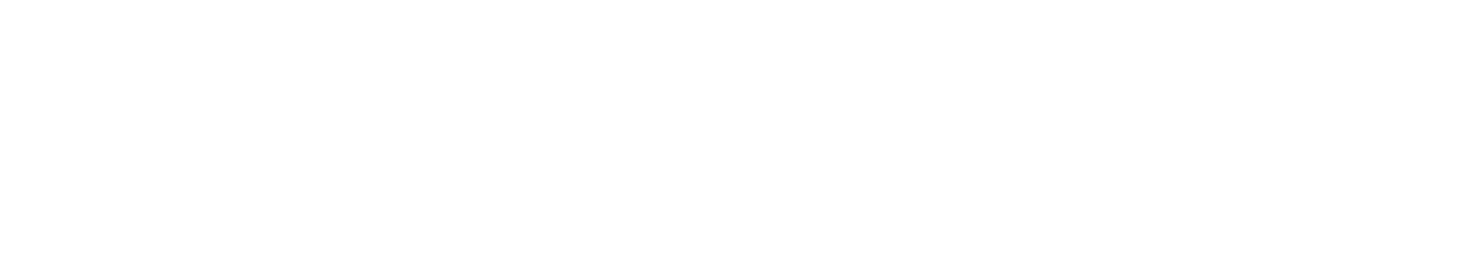